Vœux aux Lonzacoises et Lonzacois
Bonne et heureuse année 2025
Vendredi 10 janvier 2025
Thèmes et sujets abordés
Vœux du maire
Quelques événements et réalisations notoires
Dossiers de fond et chantiers en cours
Actualités du moment
Projets à court et moyen terme
Questions / Réponses
Evénements et Réalisations Notoires
Commémoration du 80ème anniversaire des événements de juin 1944
Aménagement du nouveau quartier
Création du City-stade
Fête citoyenne du 14 juillet
Inauguration de la nouvelle Halle
Signature convention avec la Fondation du Patrimoine
Rénovation des vitraux de l’église
Réfection du stade de foot
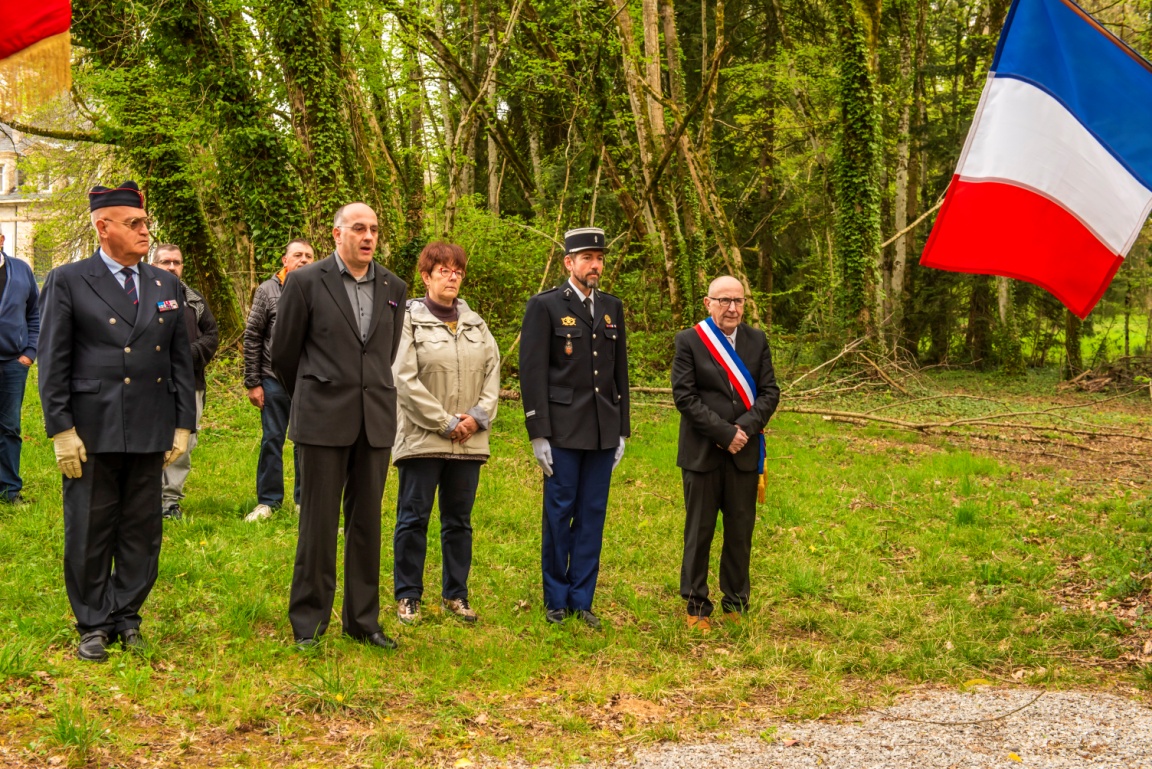 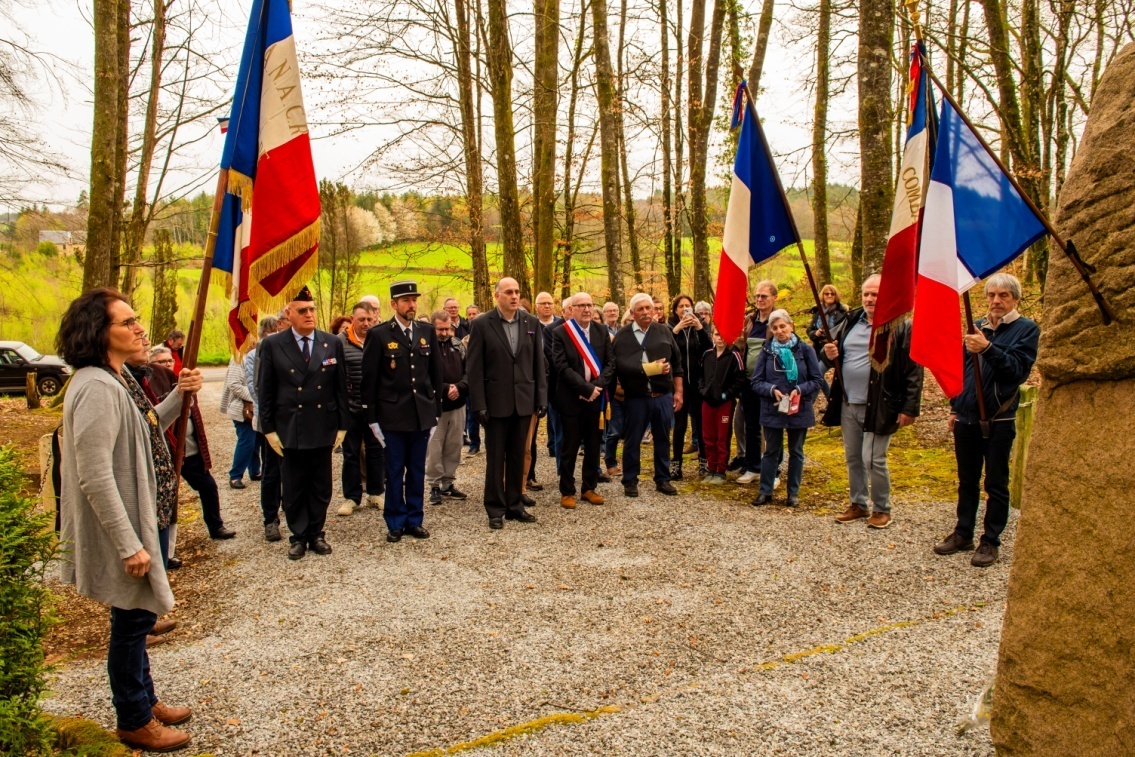 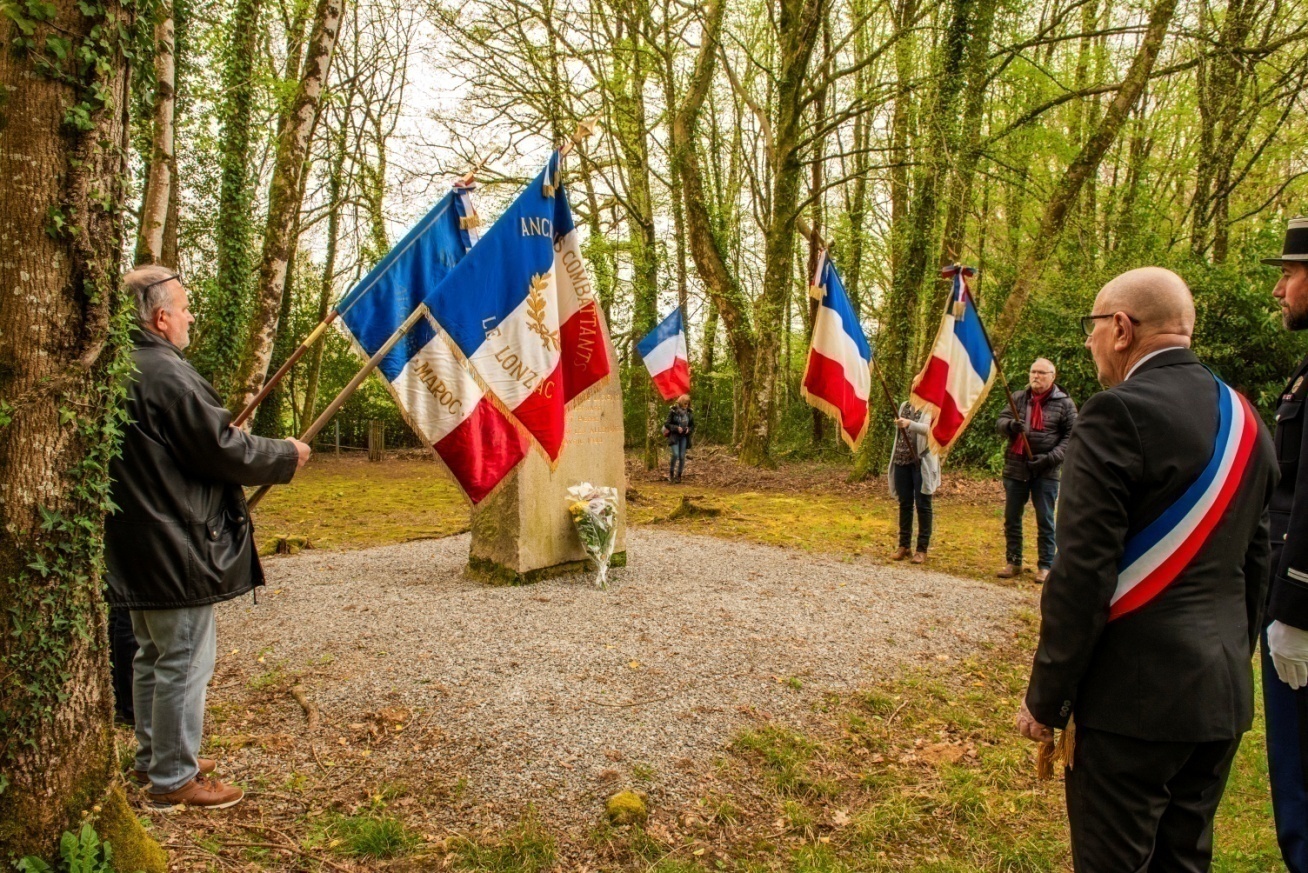 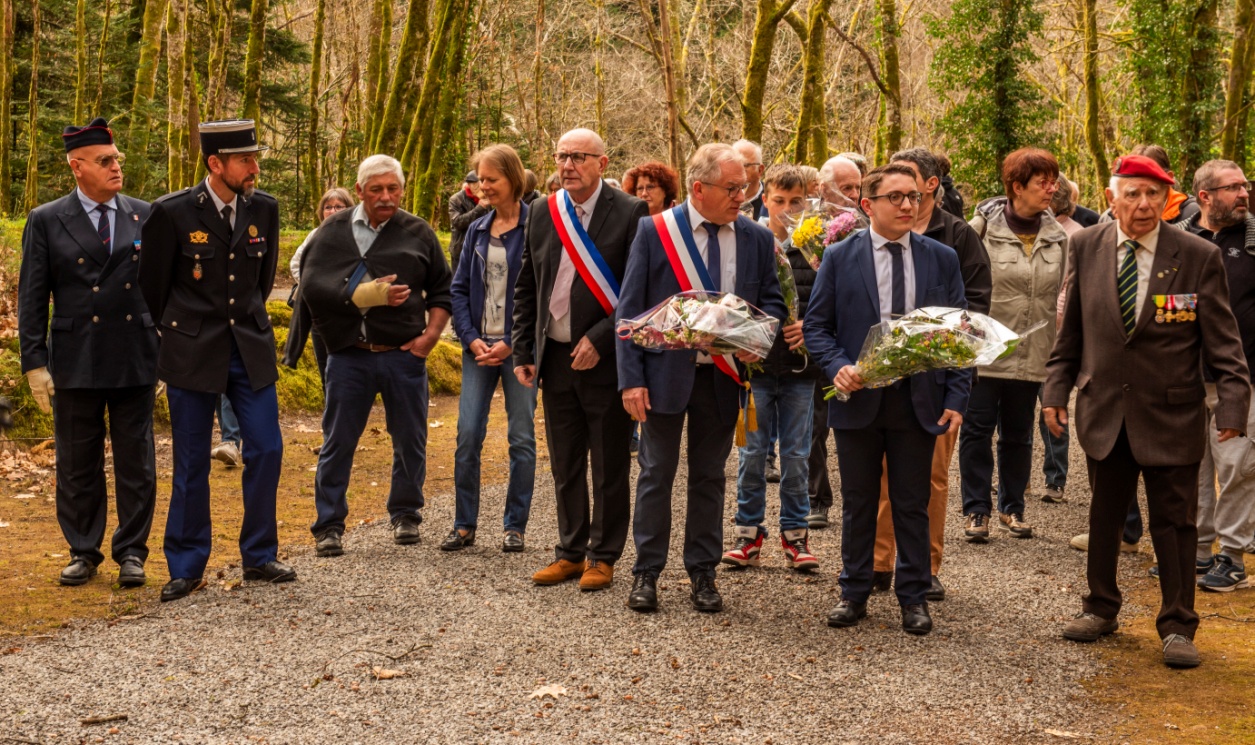 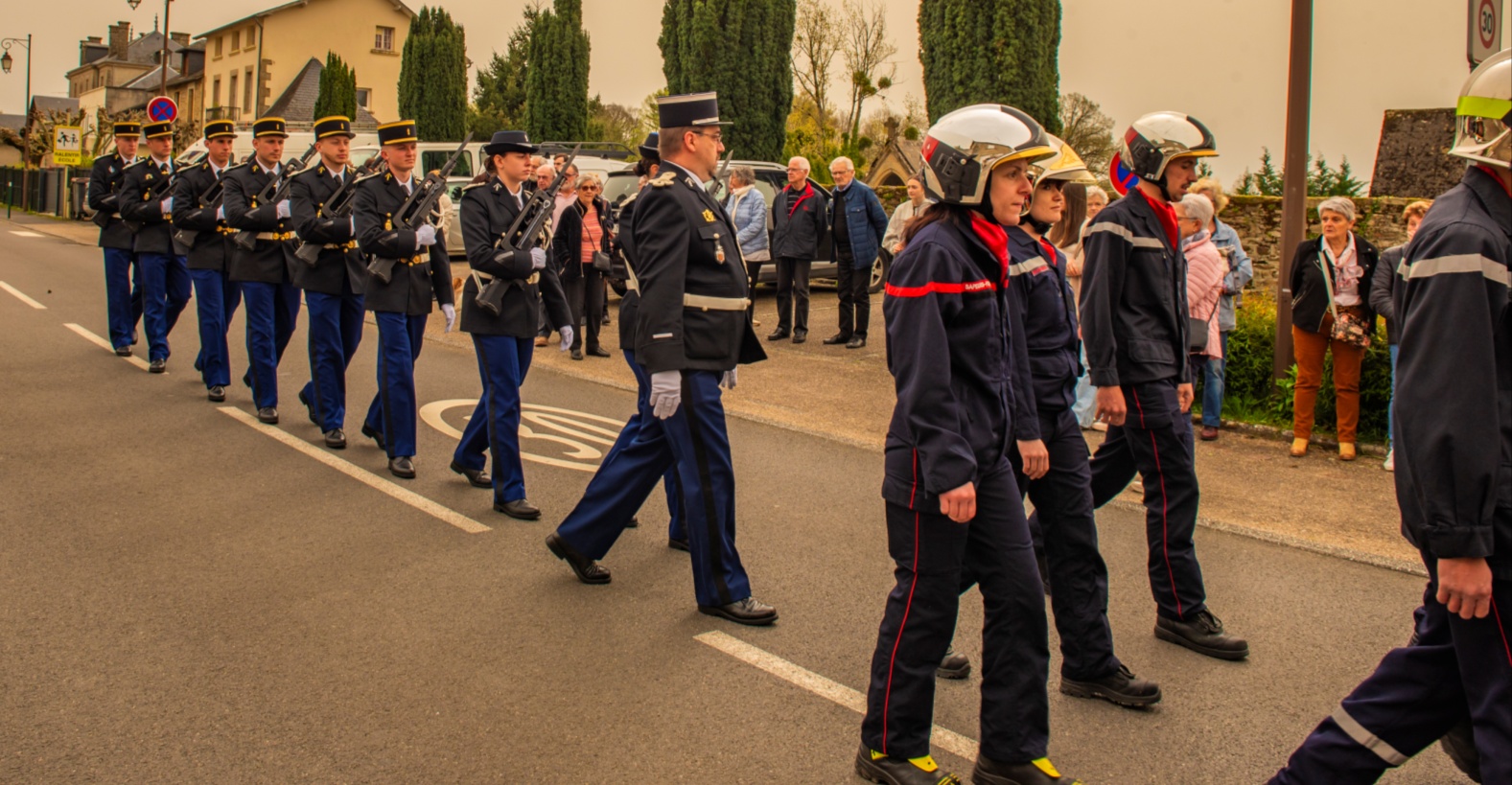 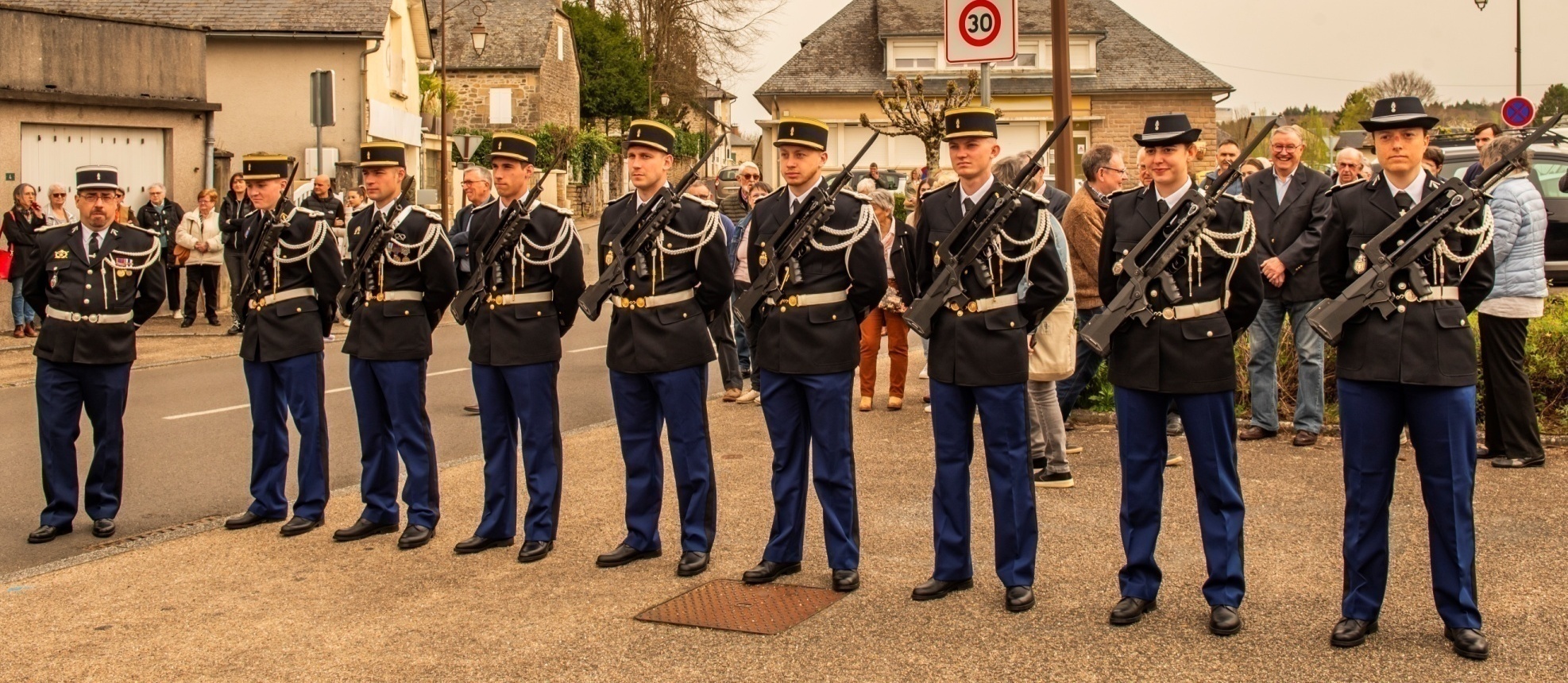 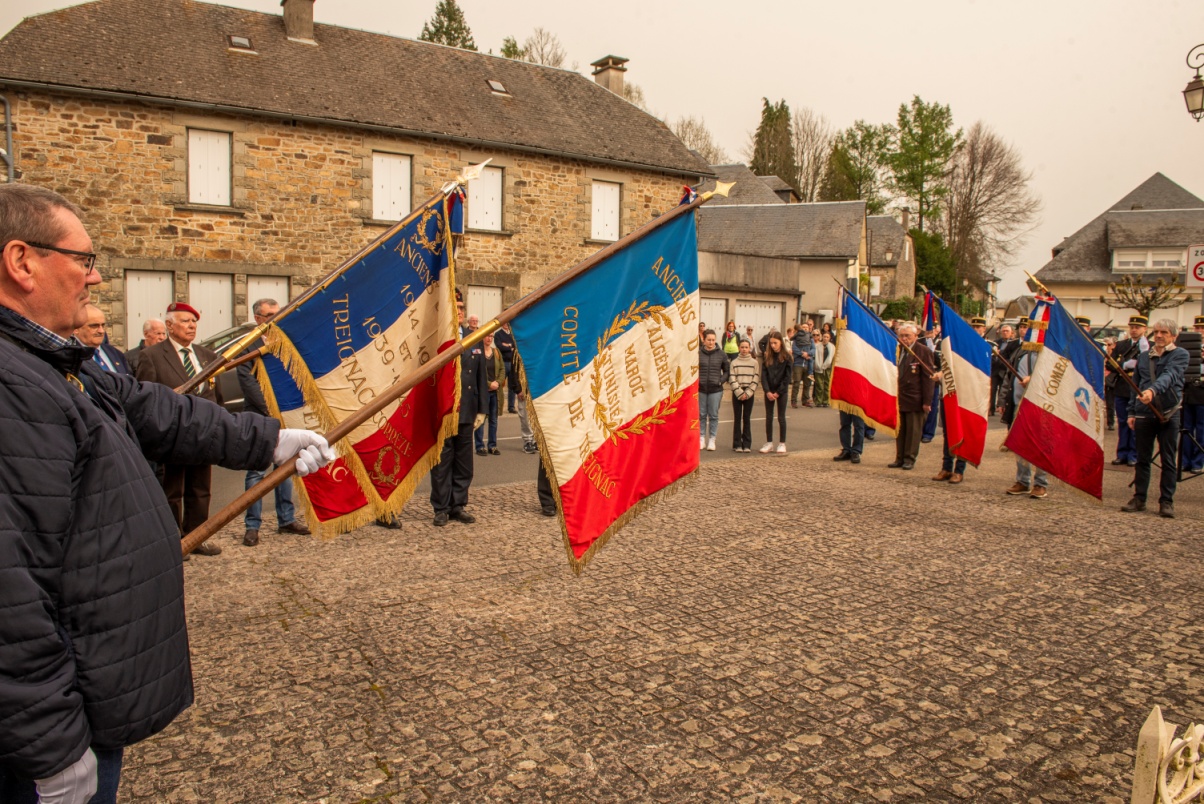 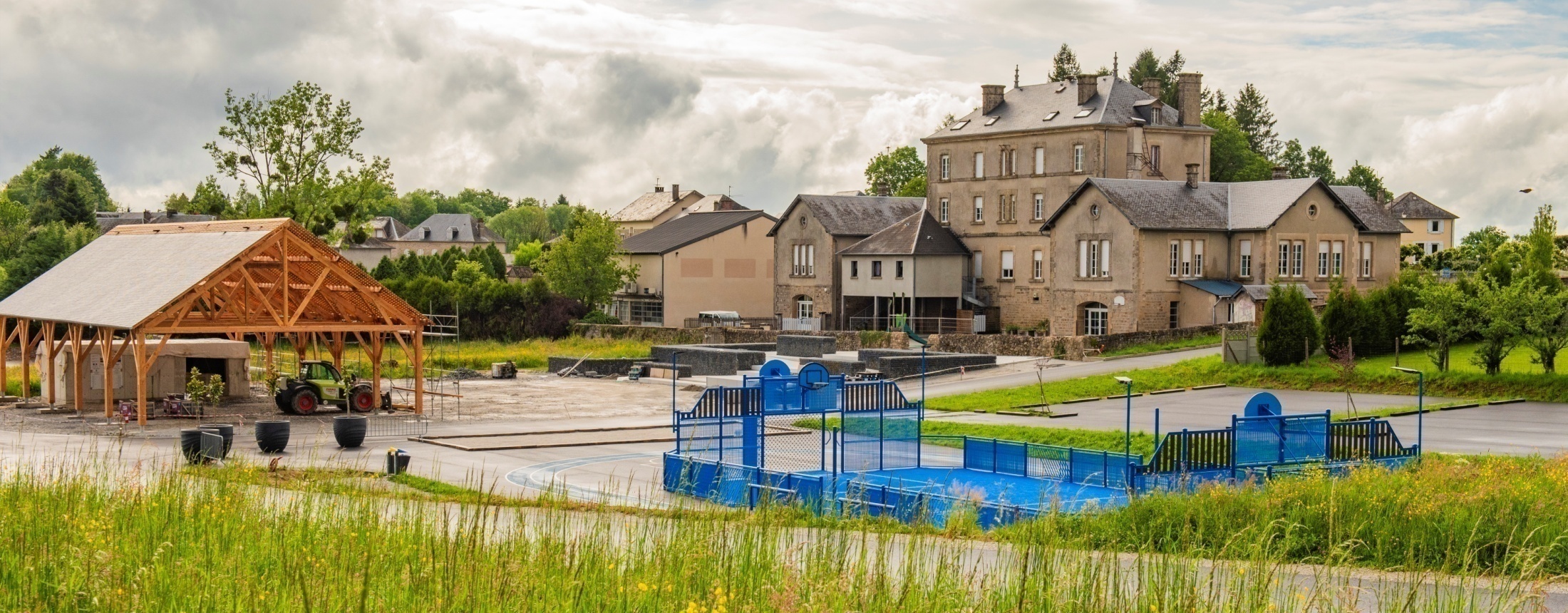 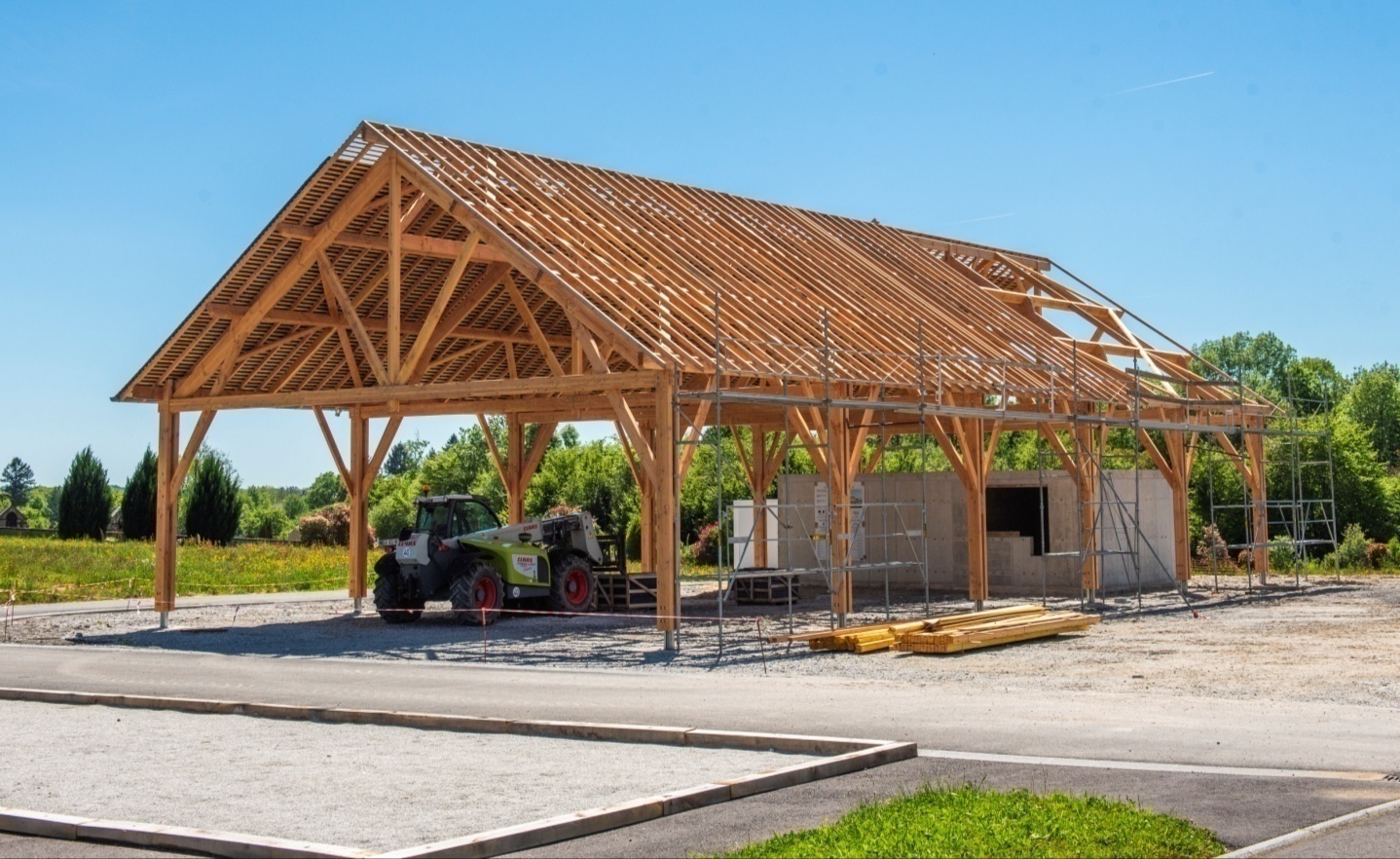 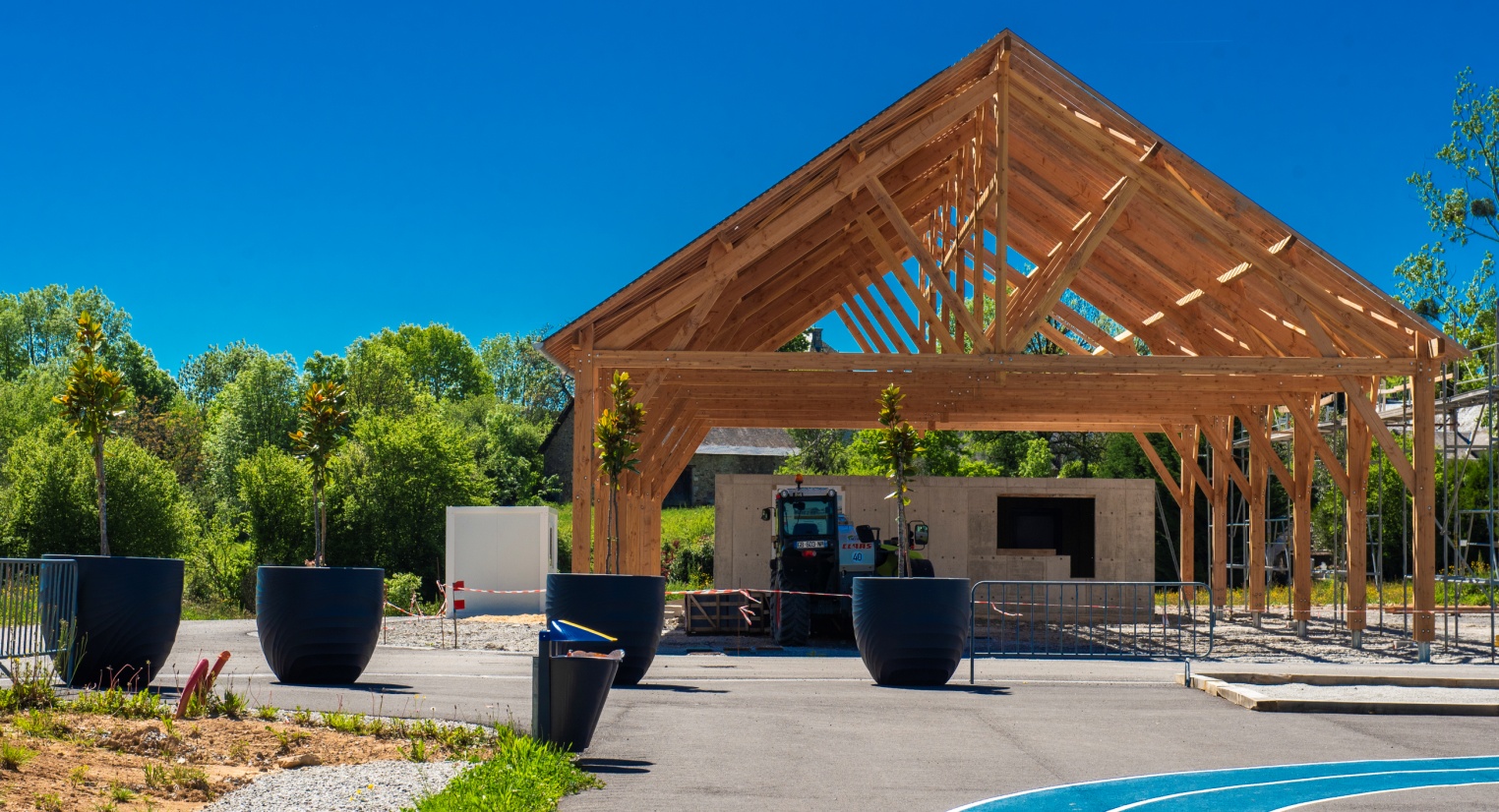 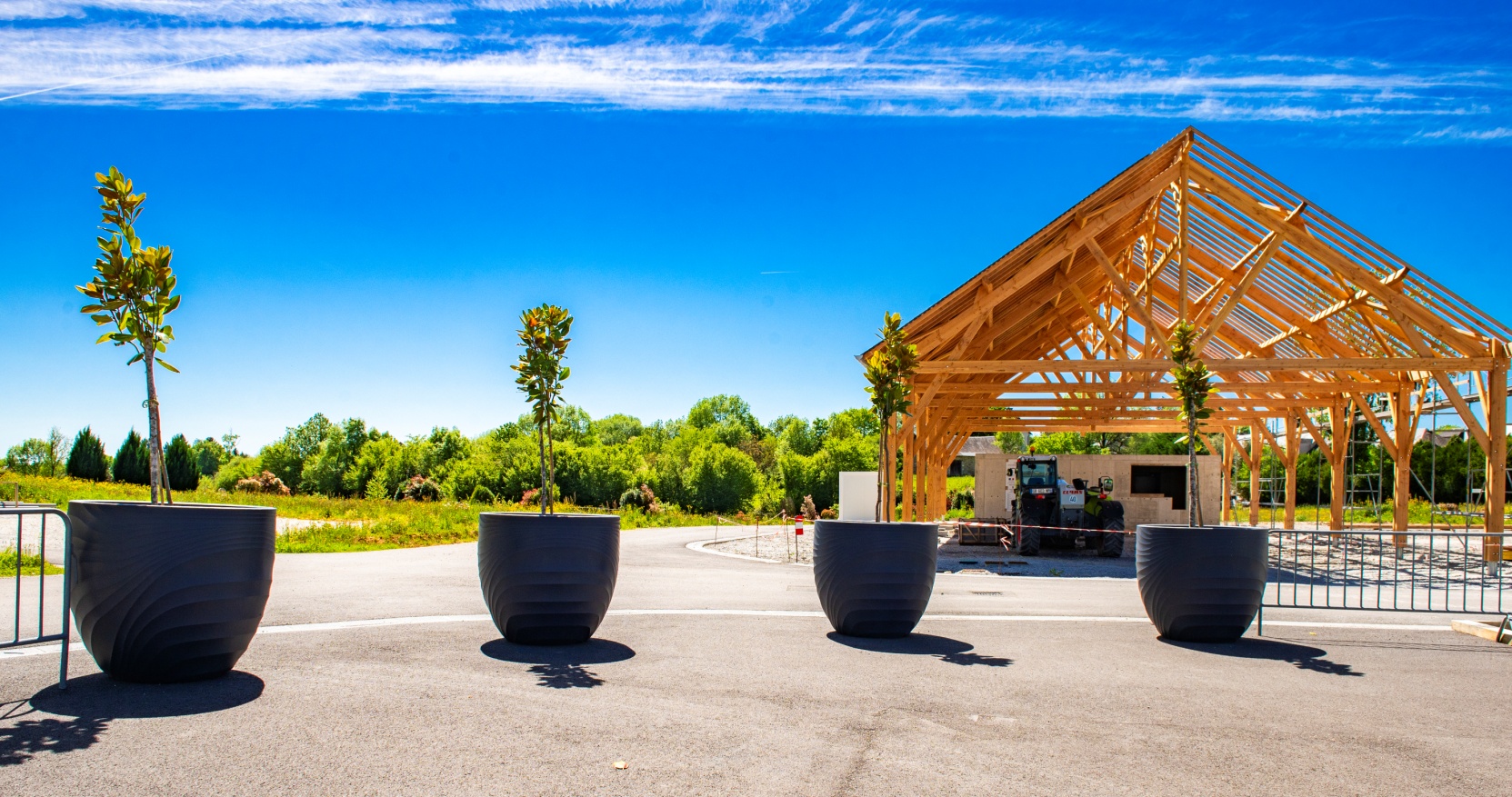 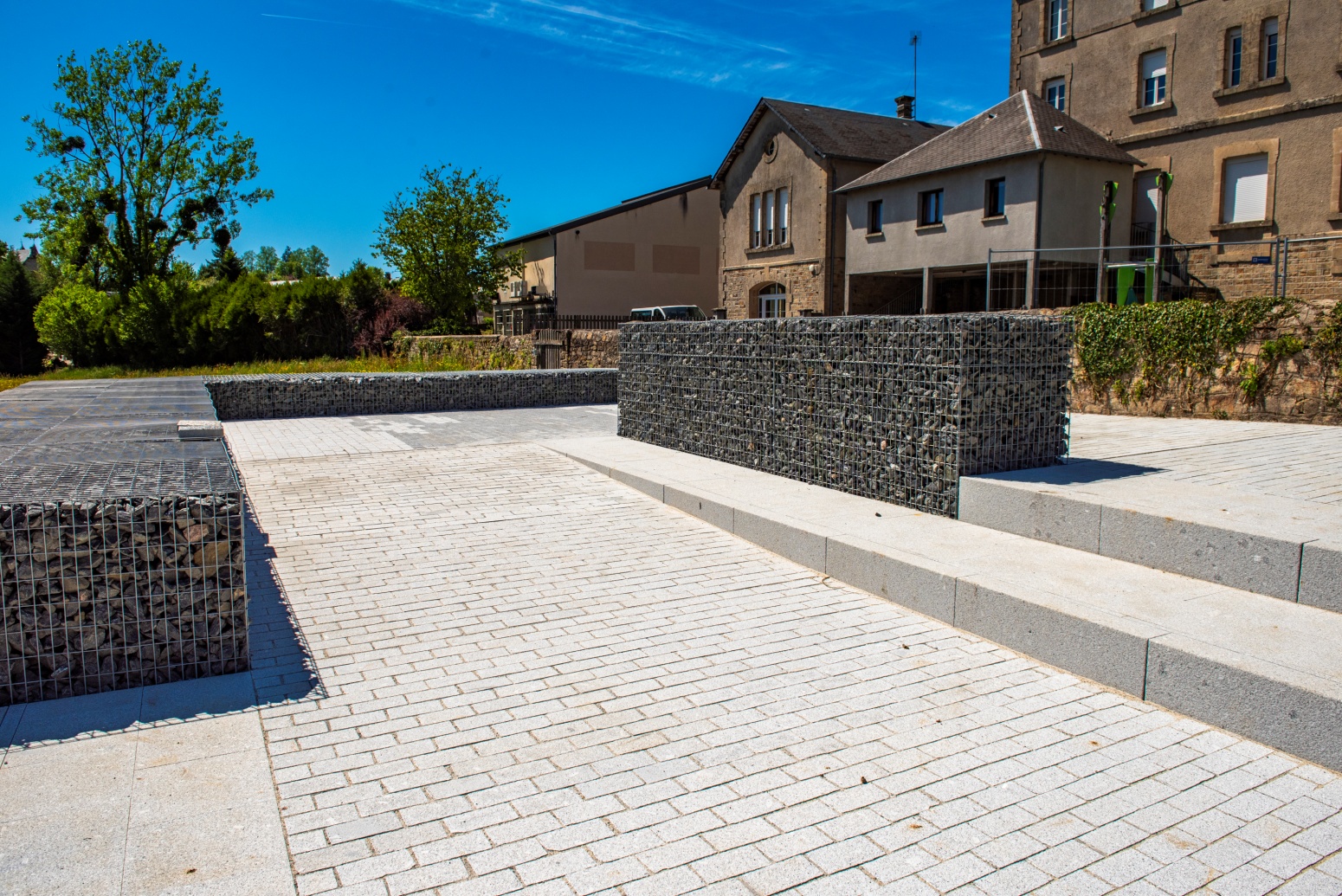 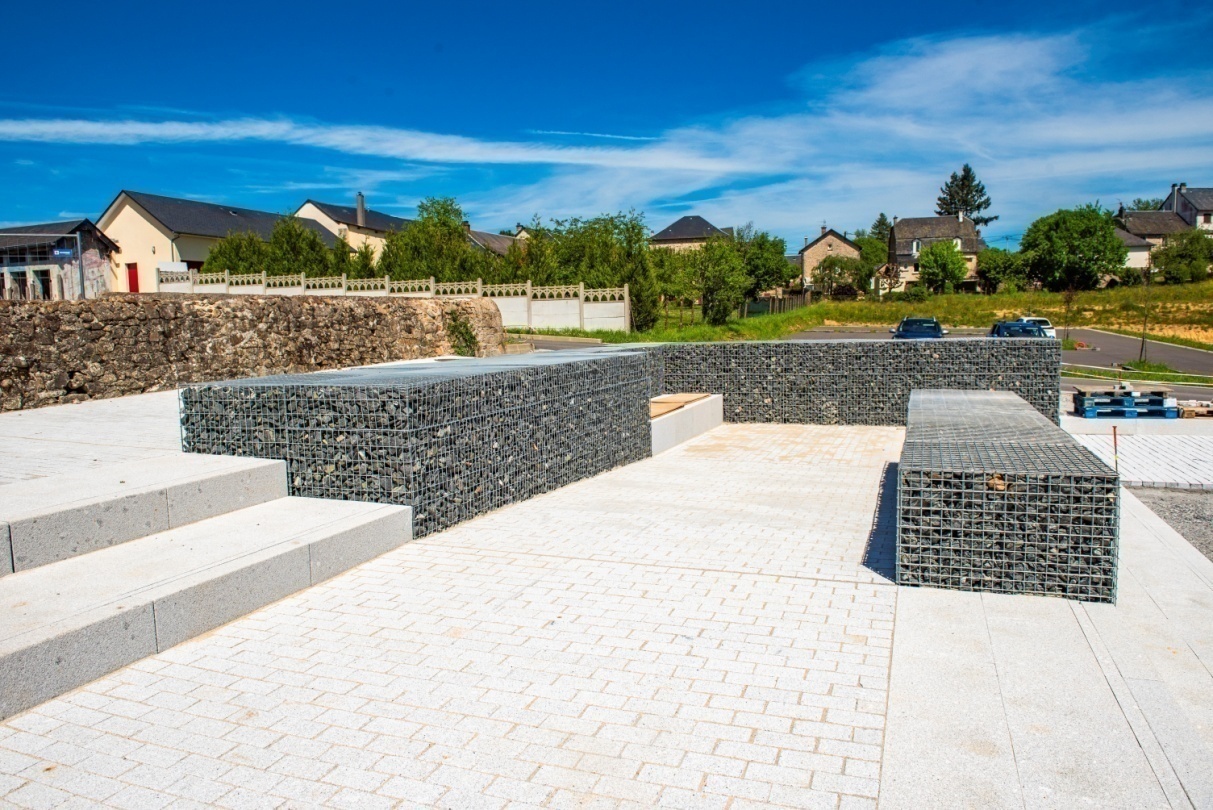 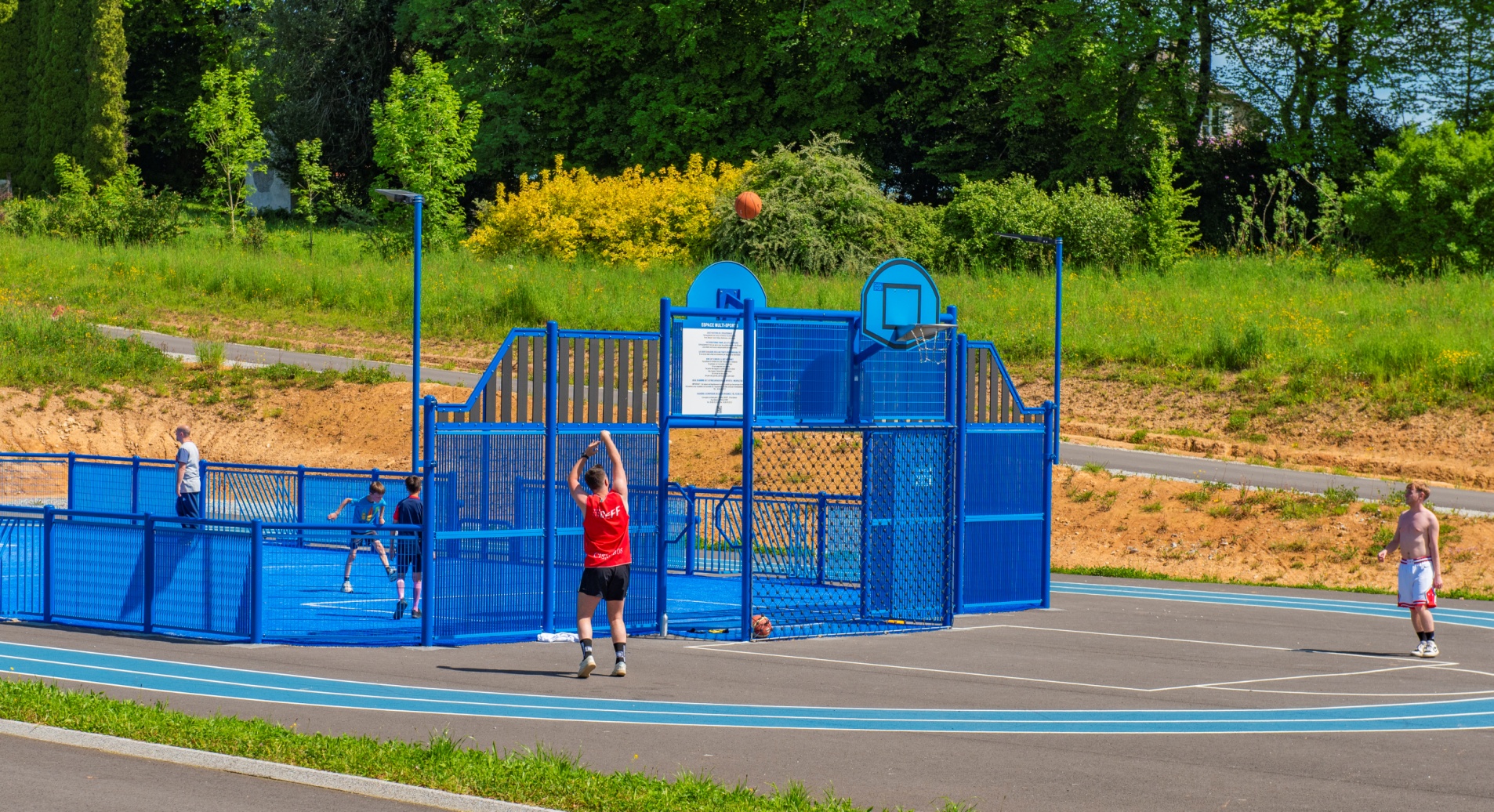 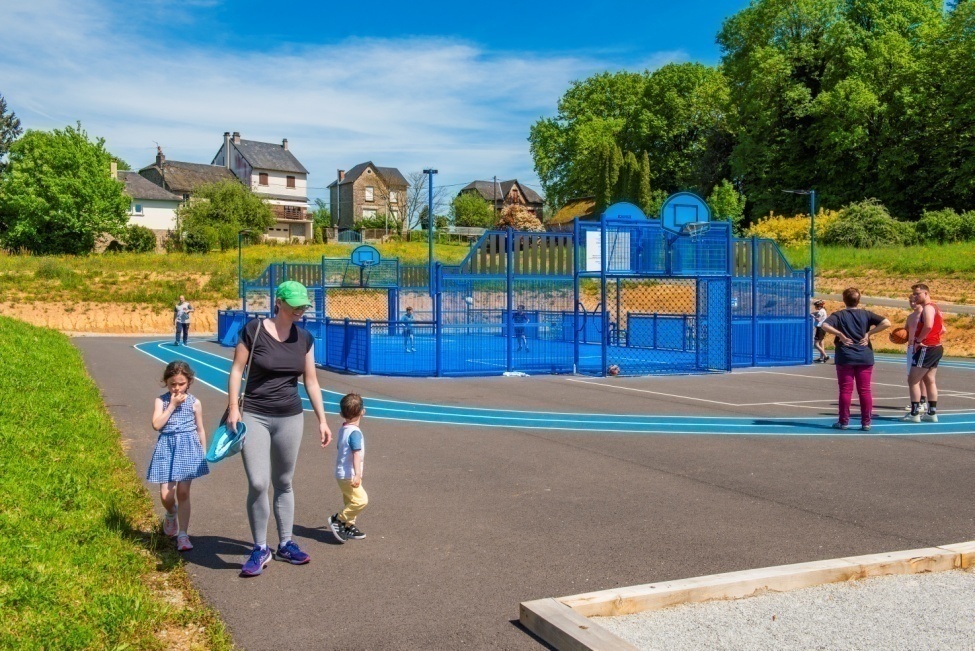 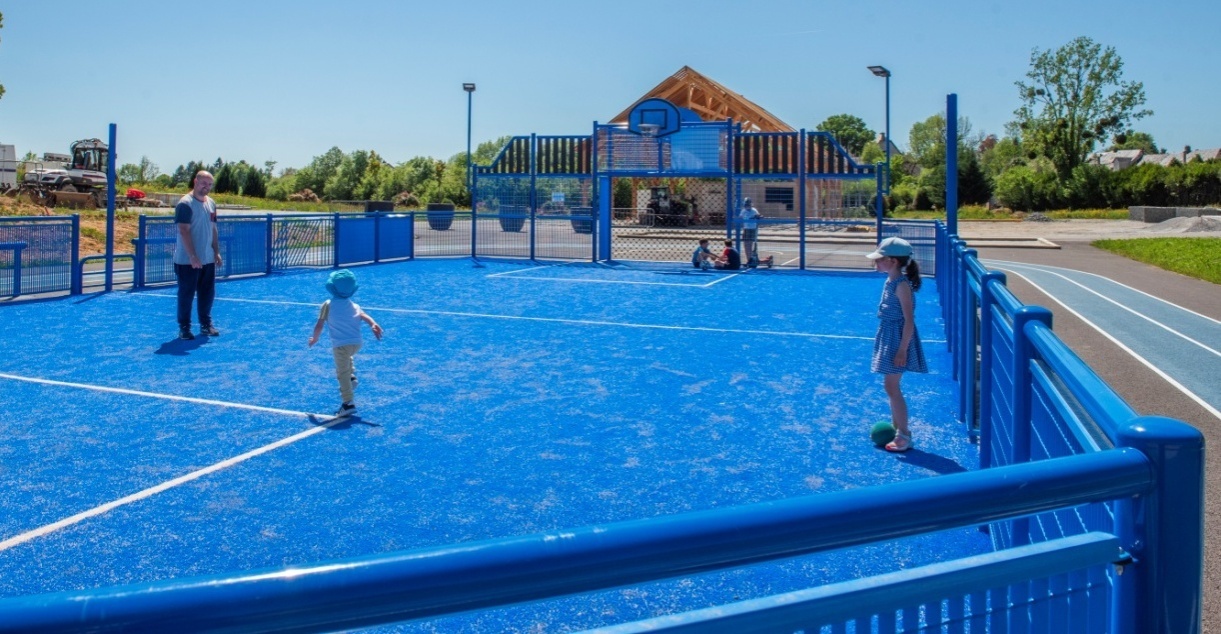 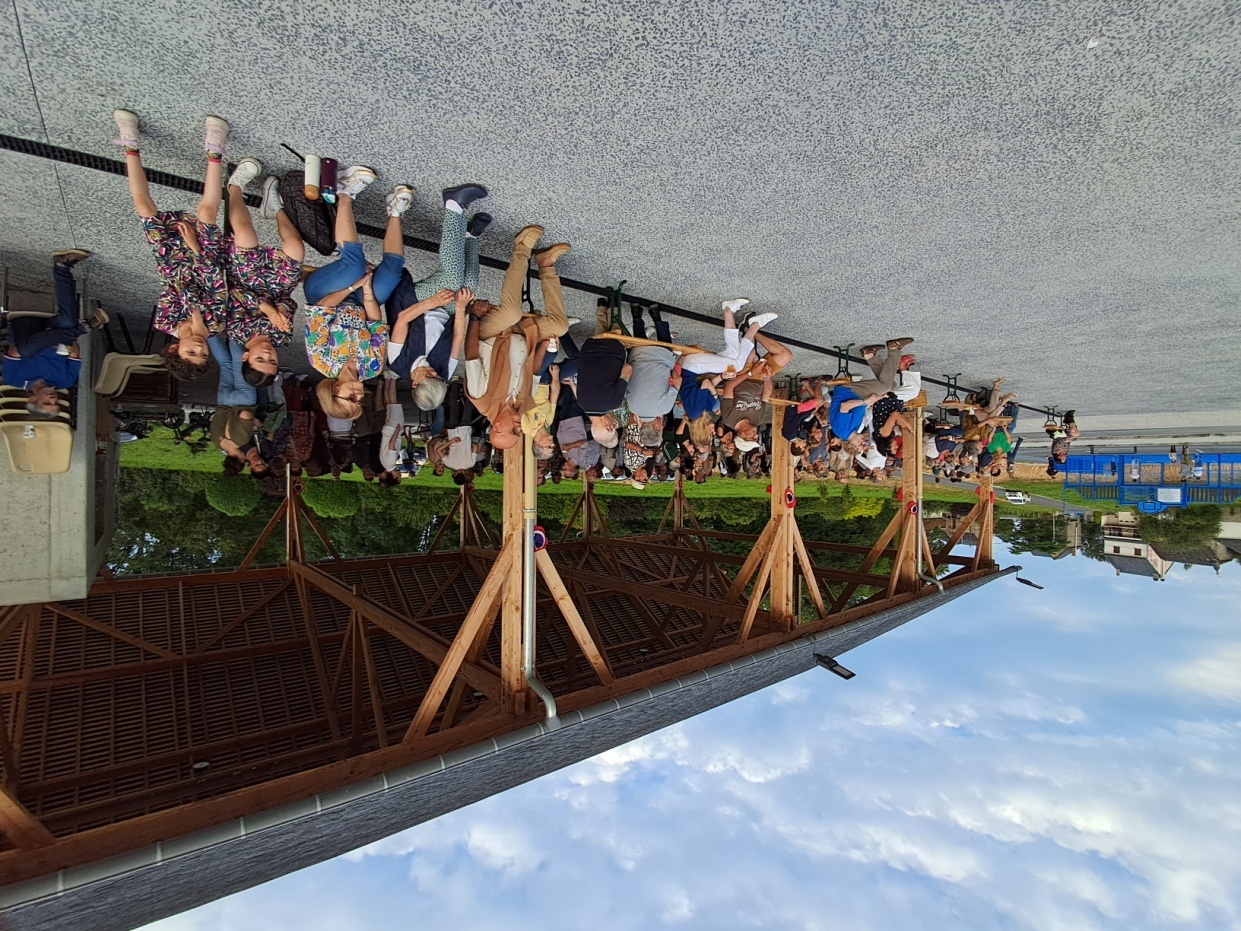 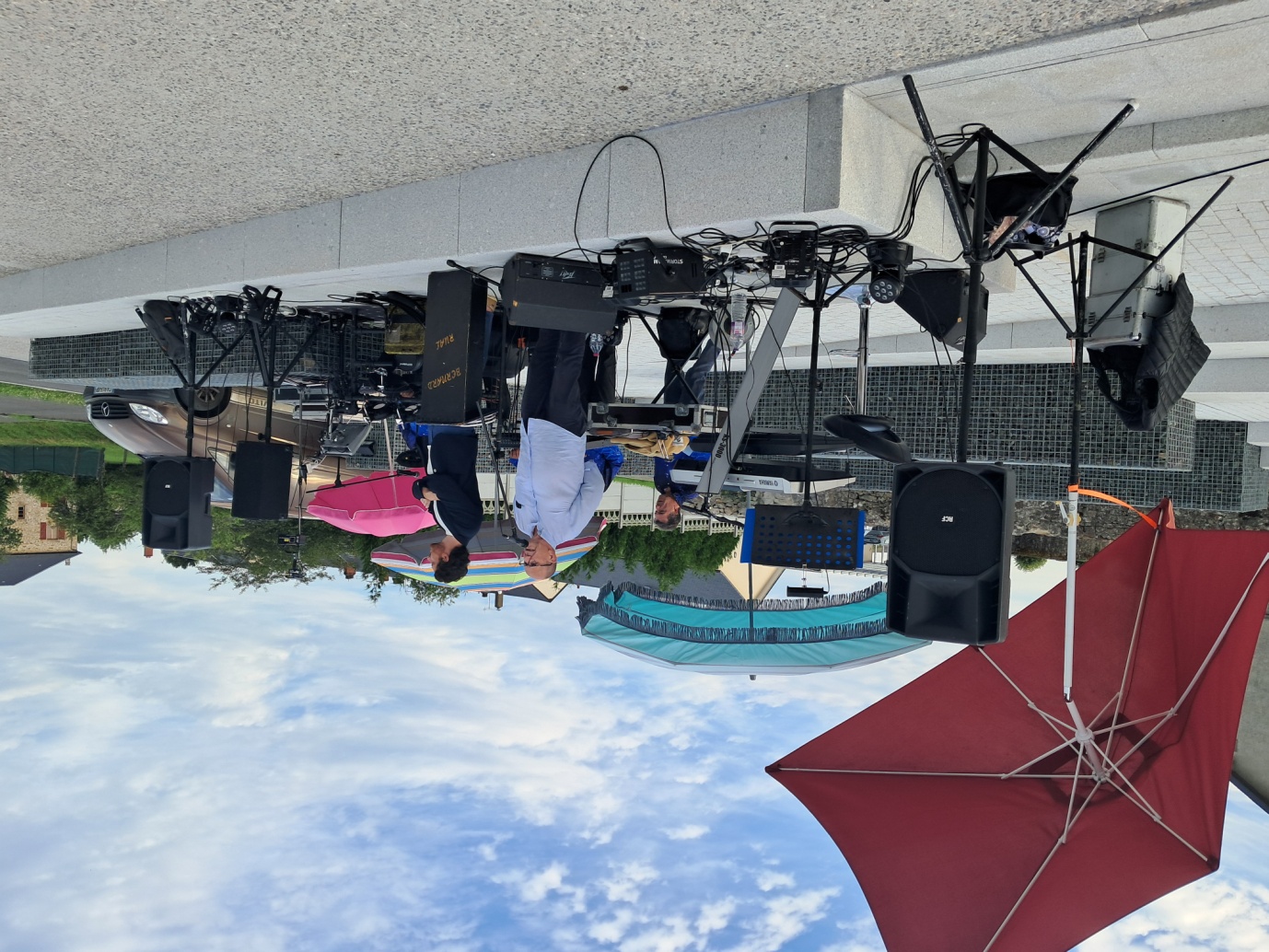 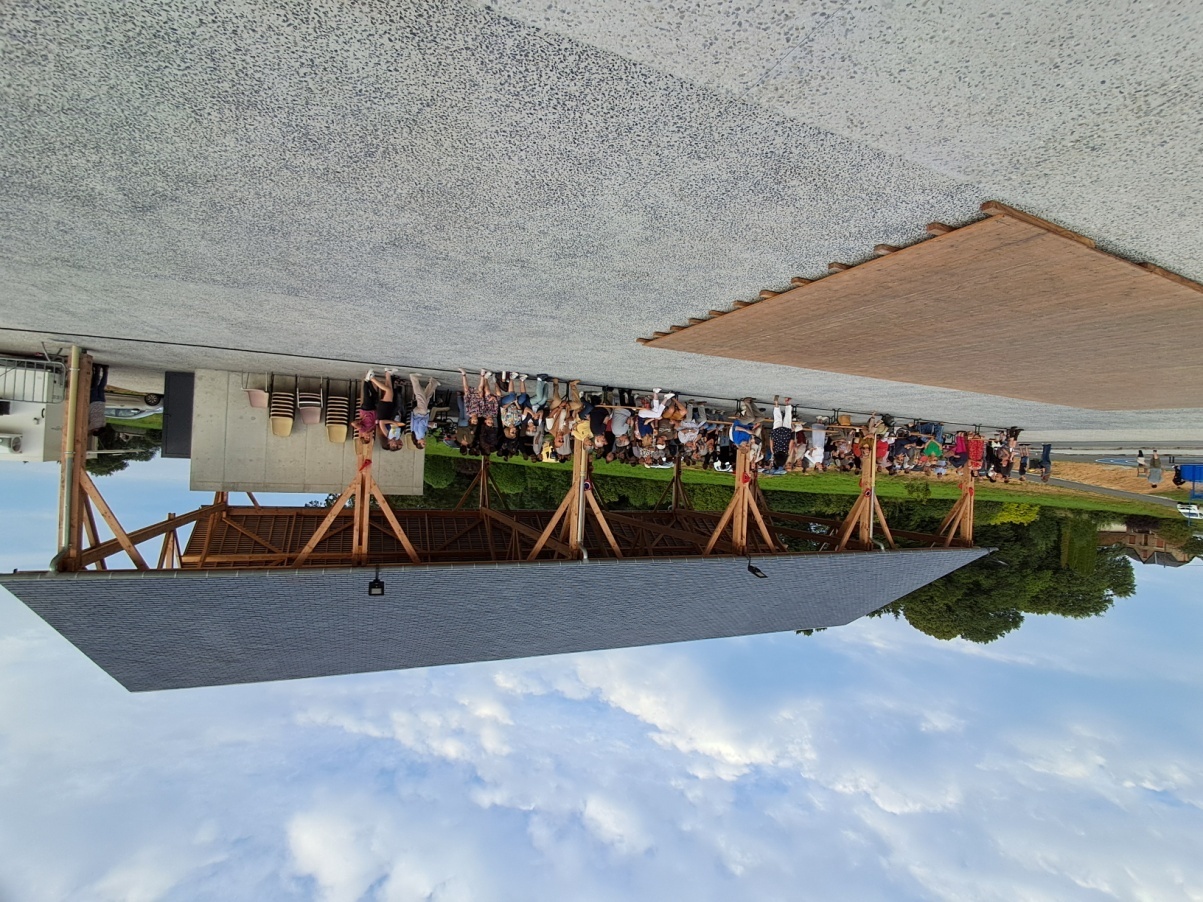 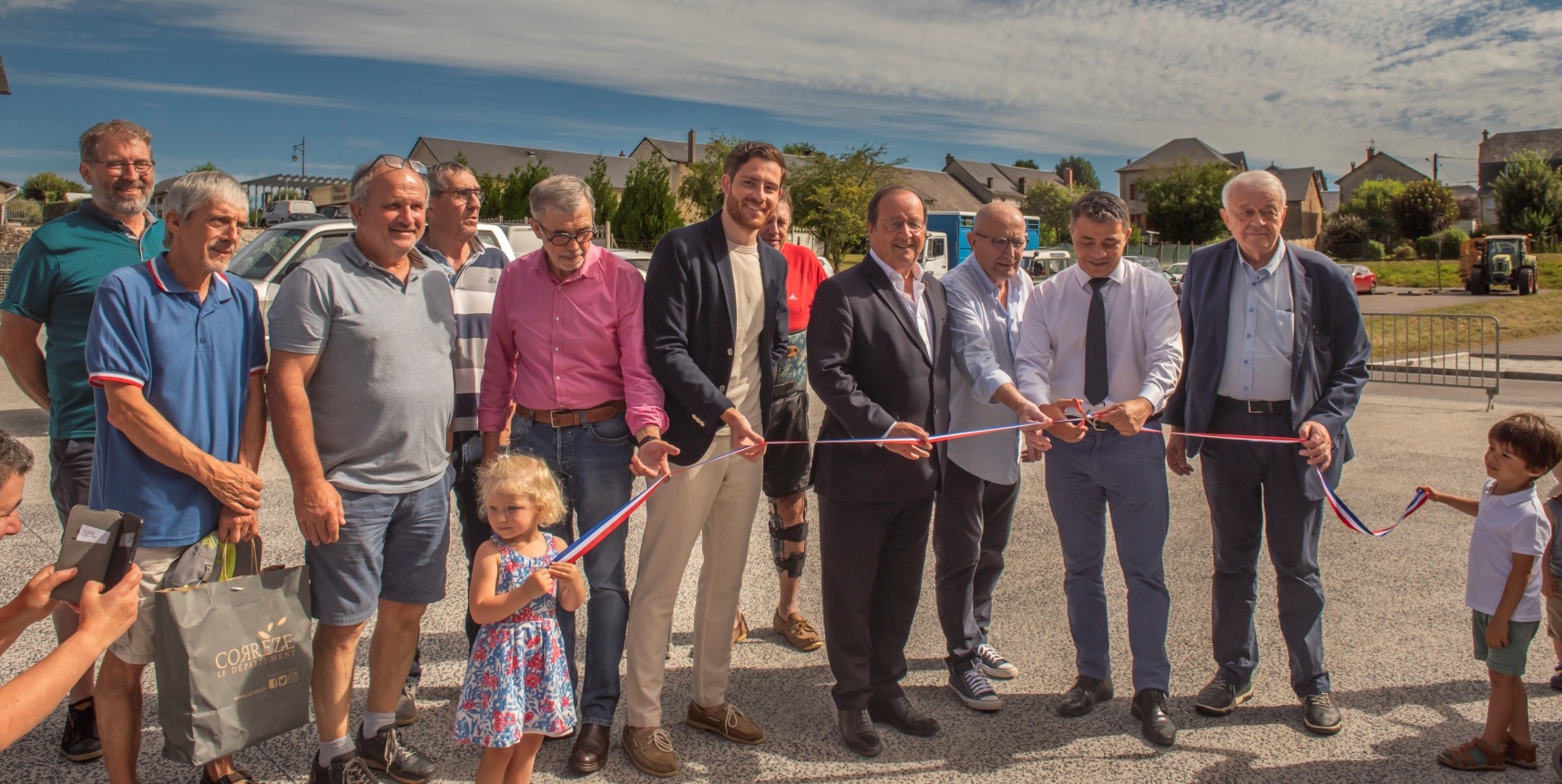 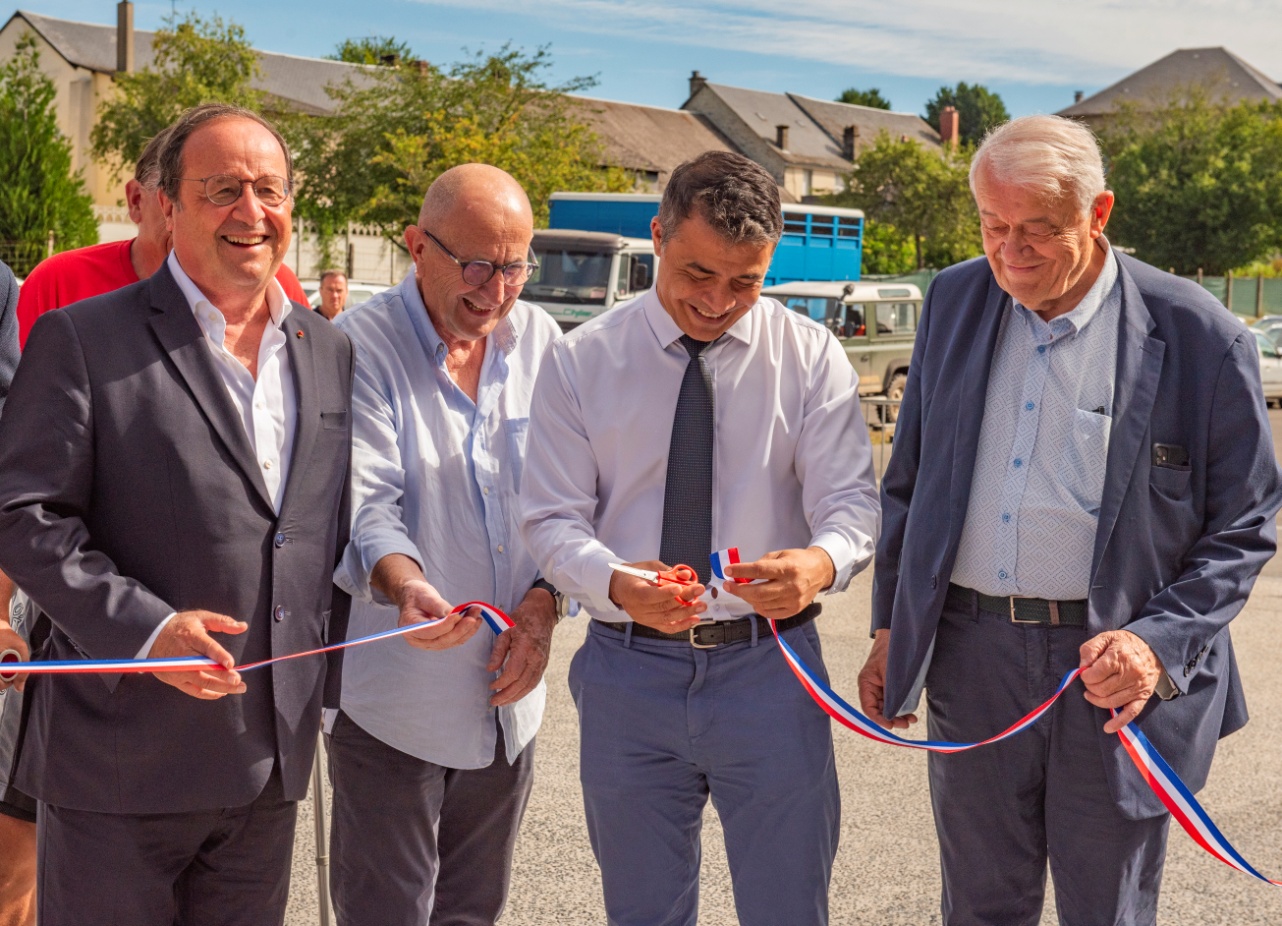 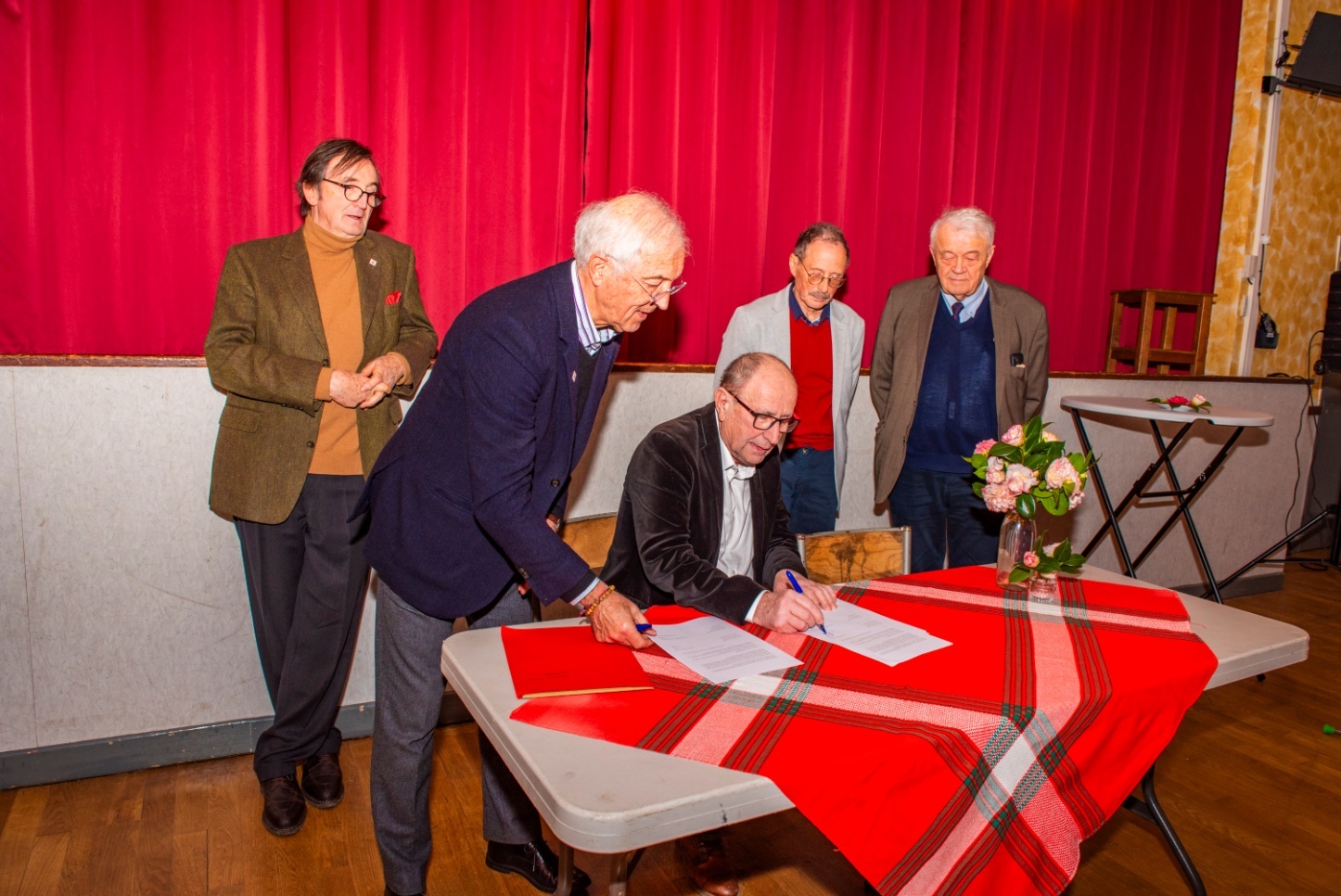 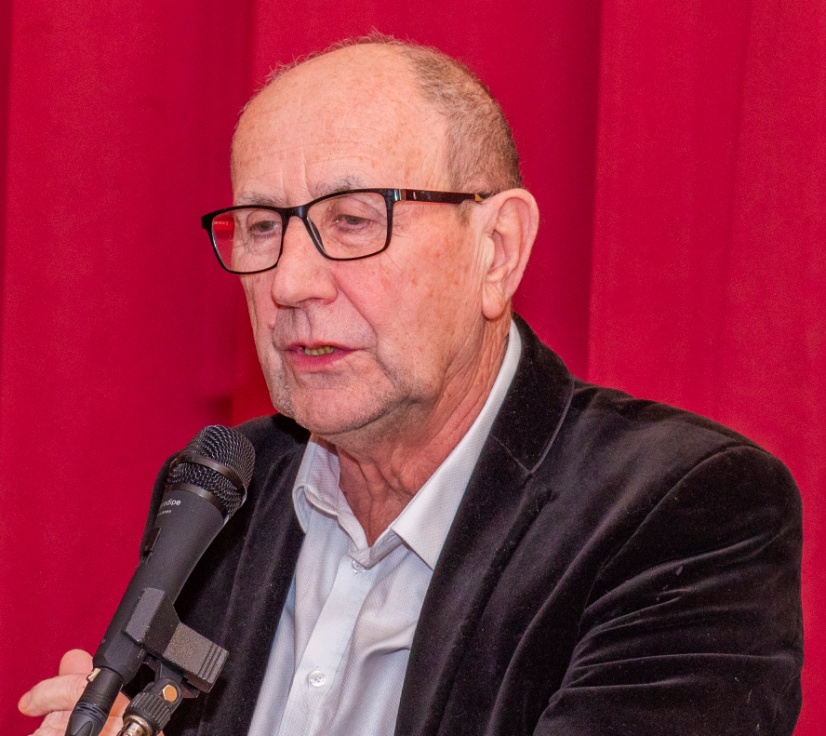 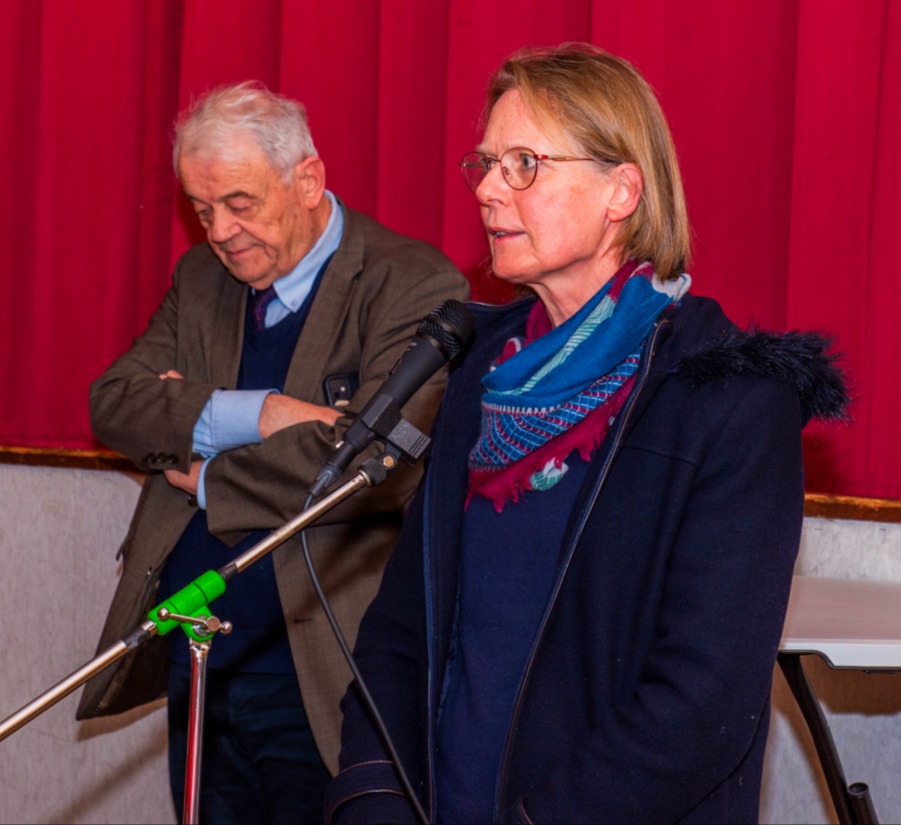 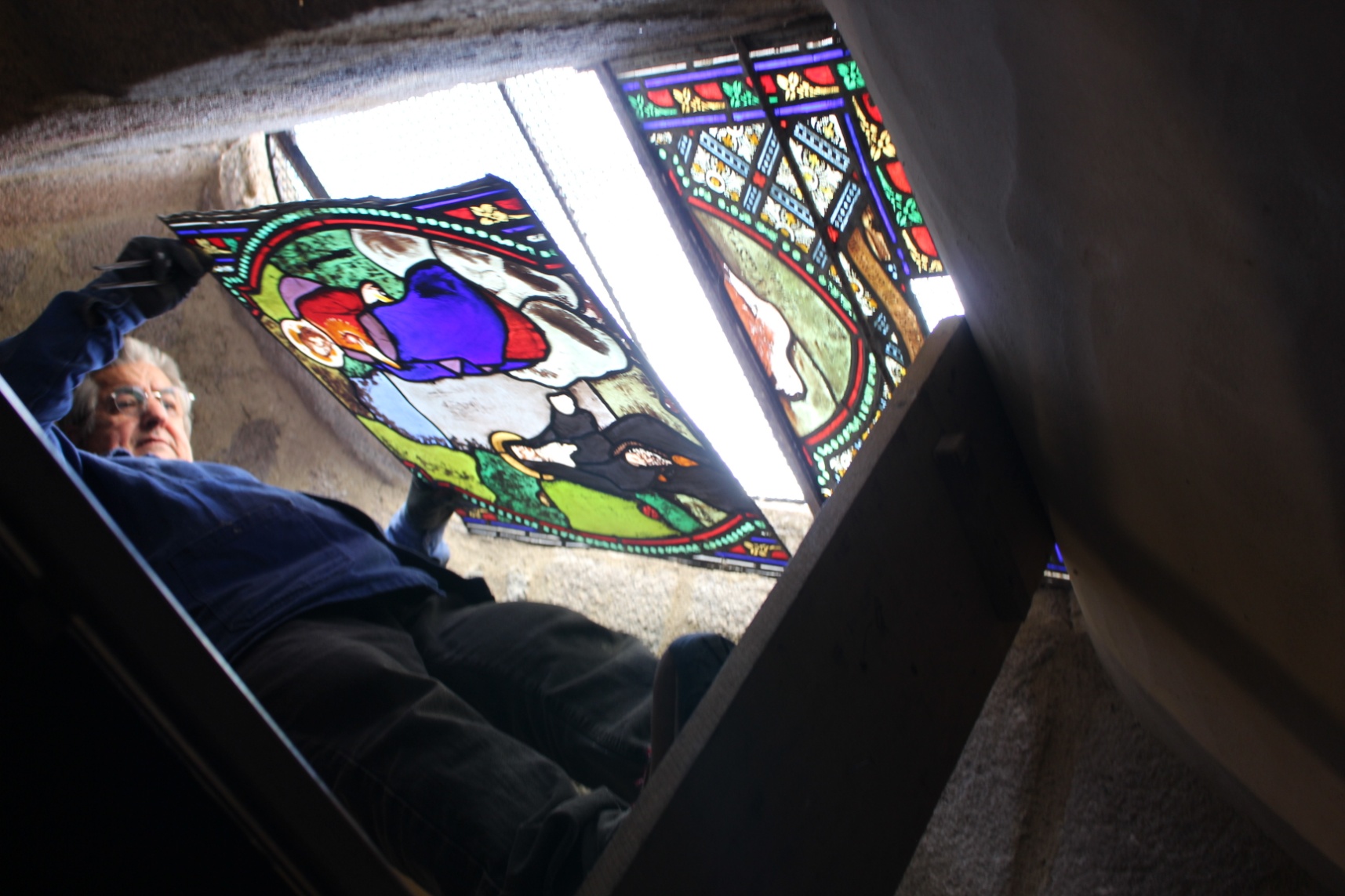 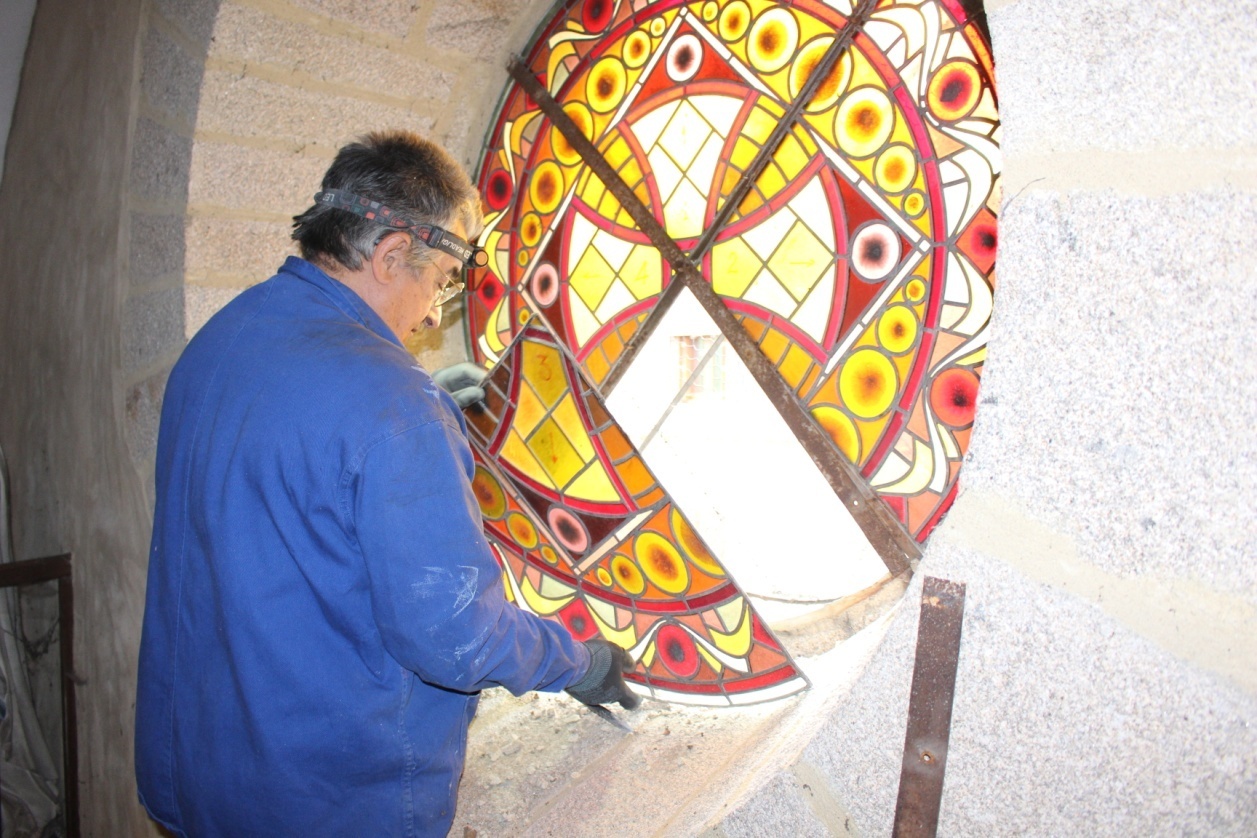 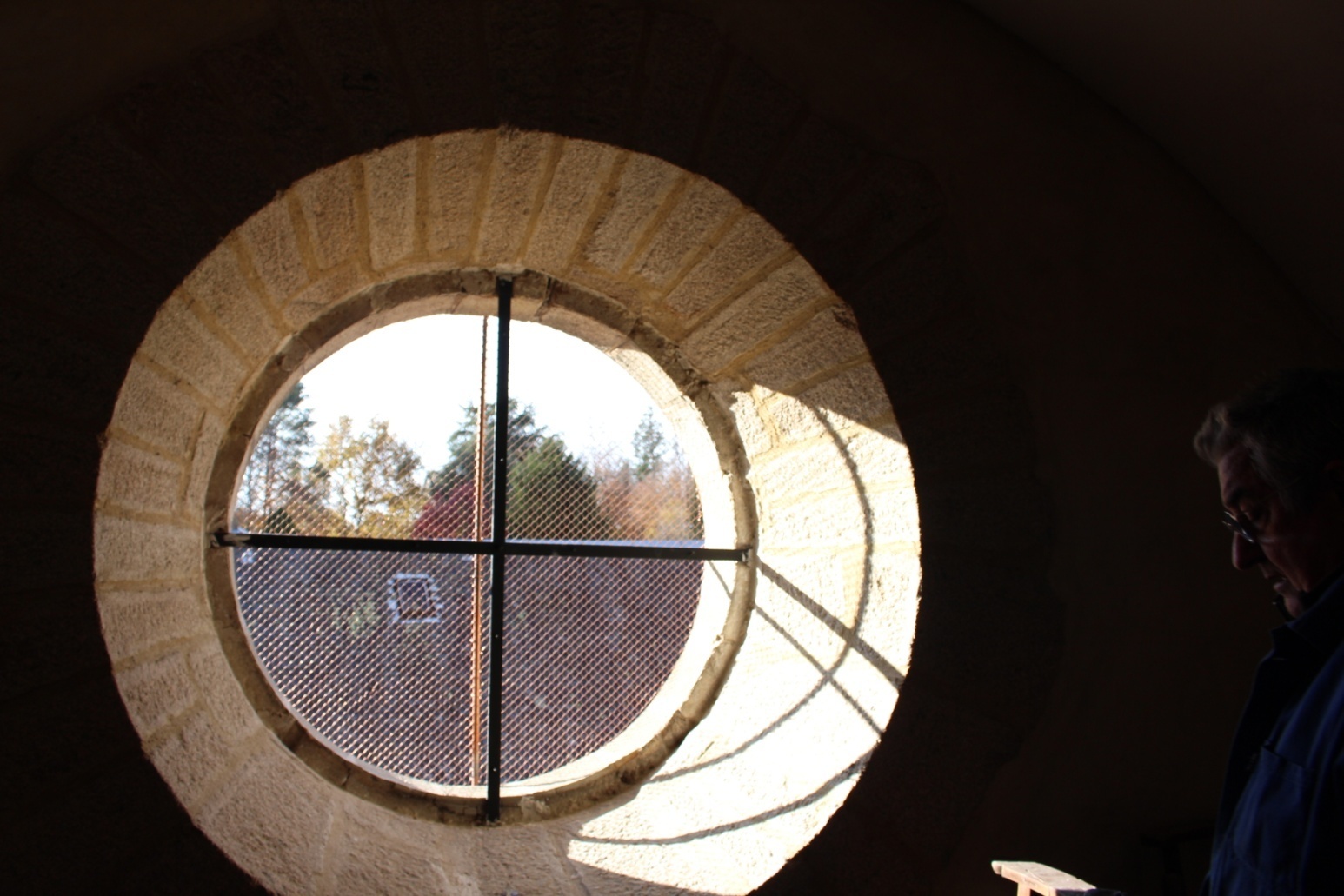 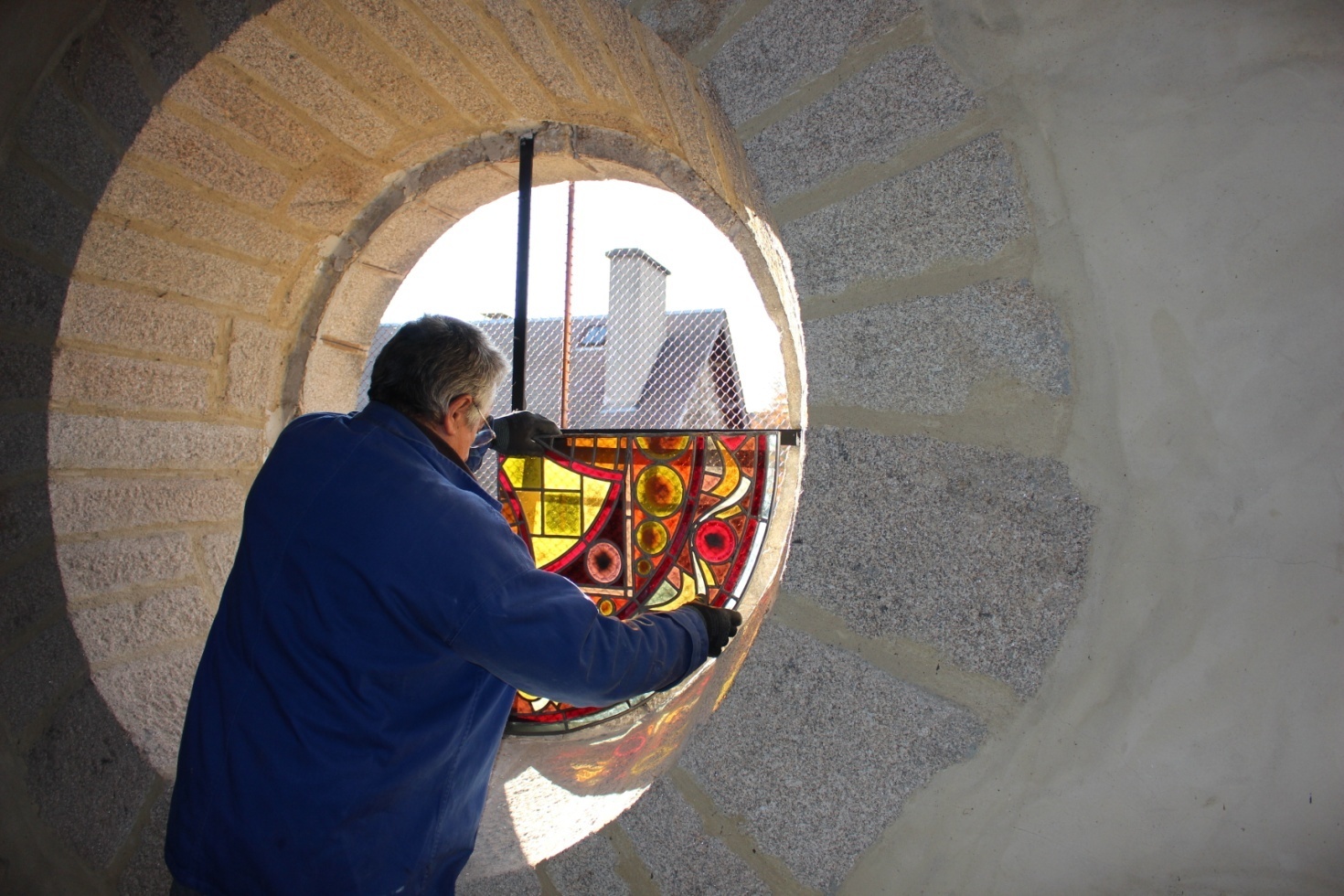 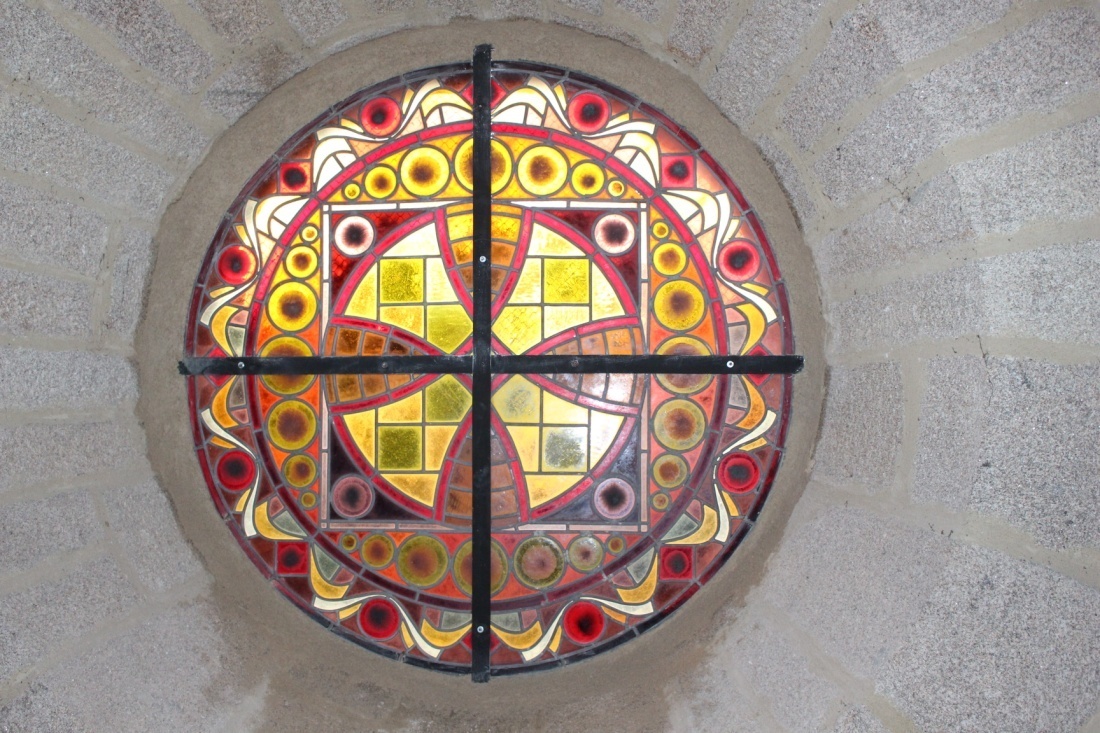 réfection du stade : 1000 m3 de terre charriée
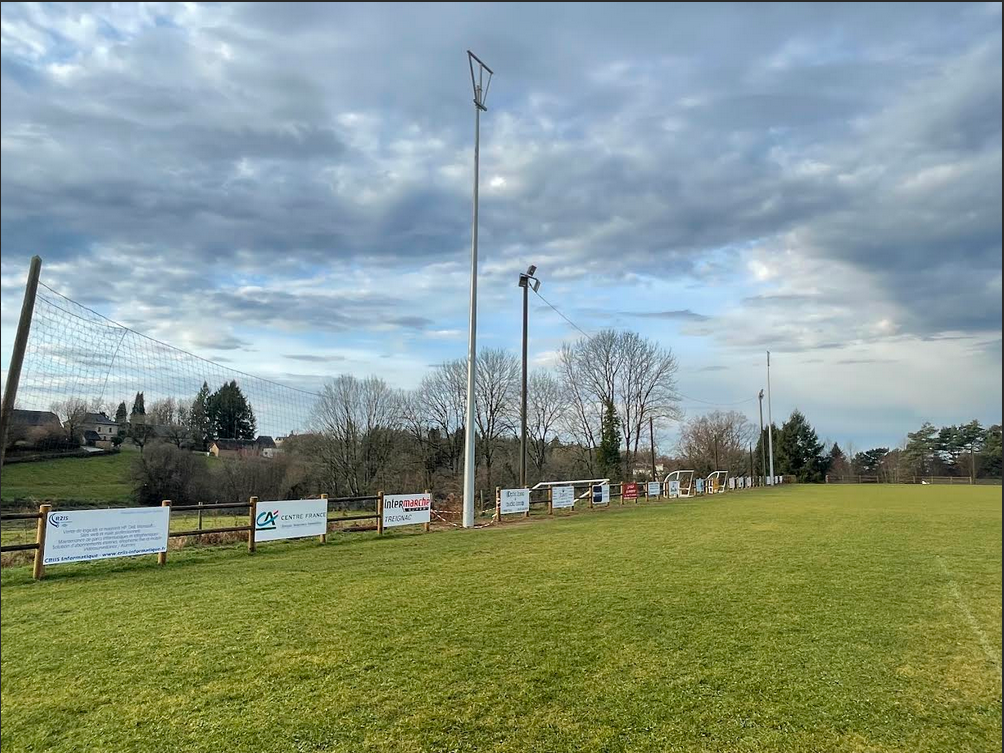 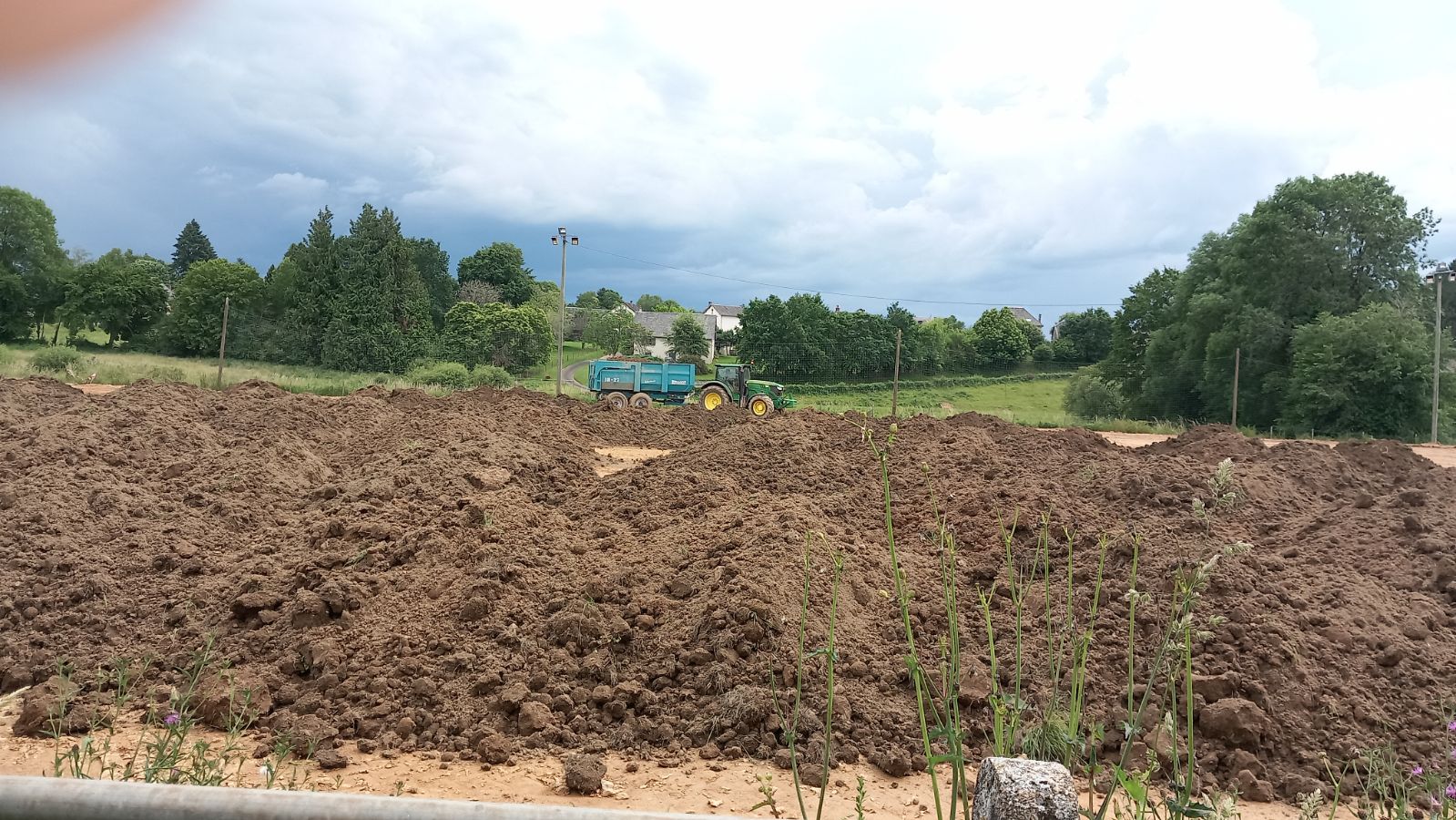 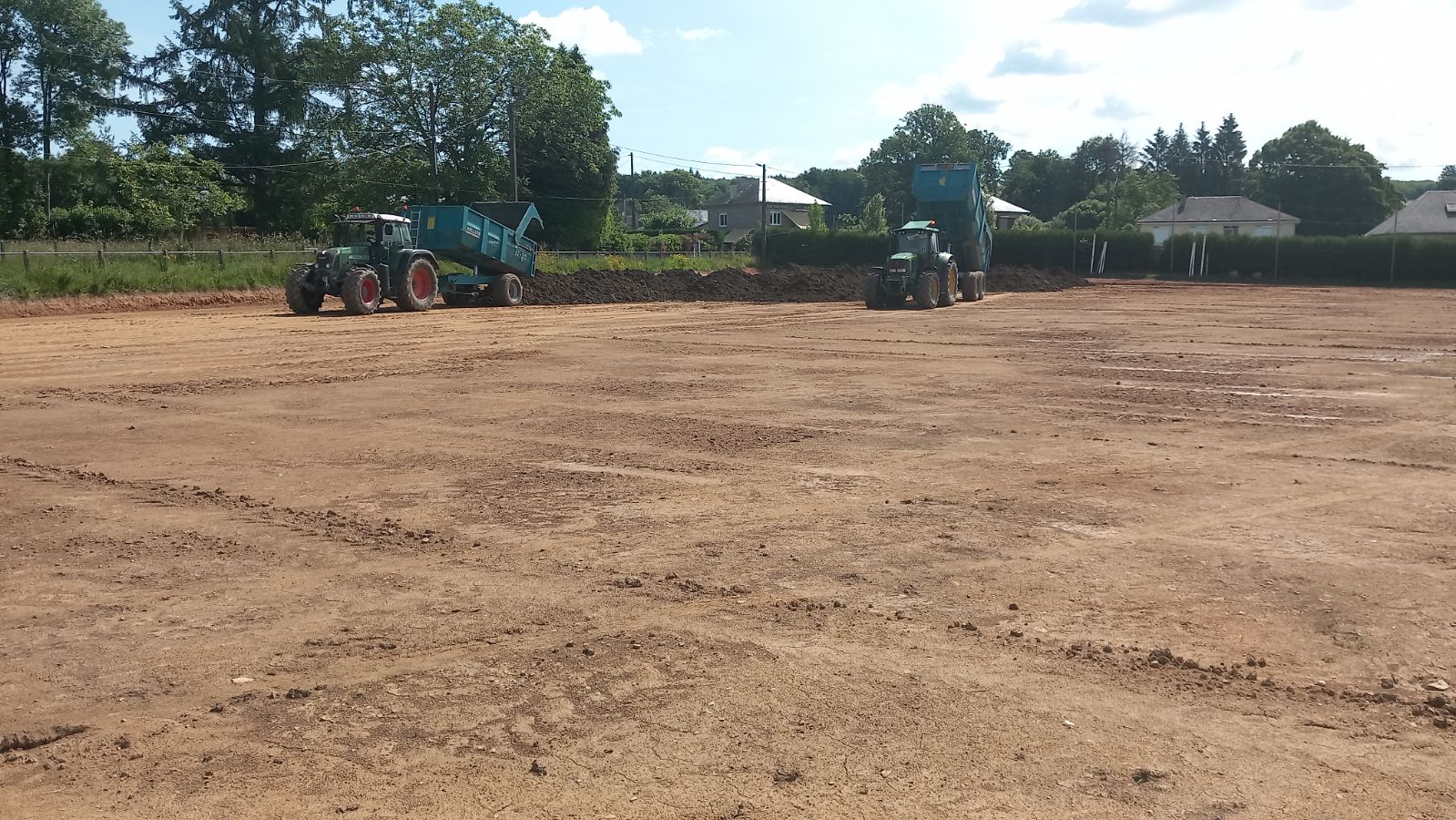 Dossiers de fond et chantiers en cours
Quoi de neuf à l’école ?
Foires et marchés du Lonzac
Marchés mensuels
Foires primées
Marchés de producteurs
Evolution dans la collecte des déchets
Travaux sur le réseau d’alimentation en eau potable
Tarification 2025 eau et assainissement
La Médiathèque, toujours aussi active
Quoi de neuf à l’école ?
Effectifs et personnel communal à l'école
Garderie et Cantine
Transports pour l'école
Travaux à la piscine et à l'école
Visite du Père Noël
Foires primées du Lonzac : avant et maintenant
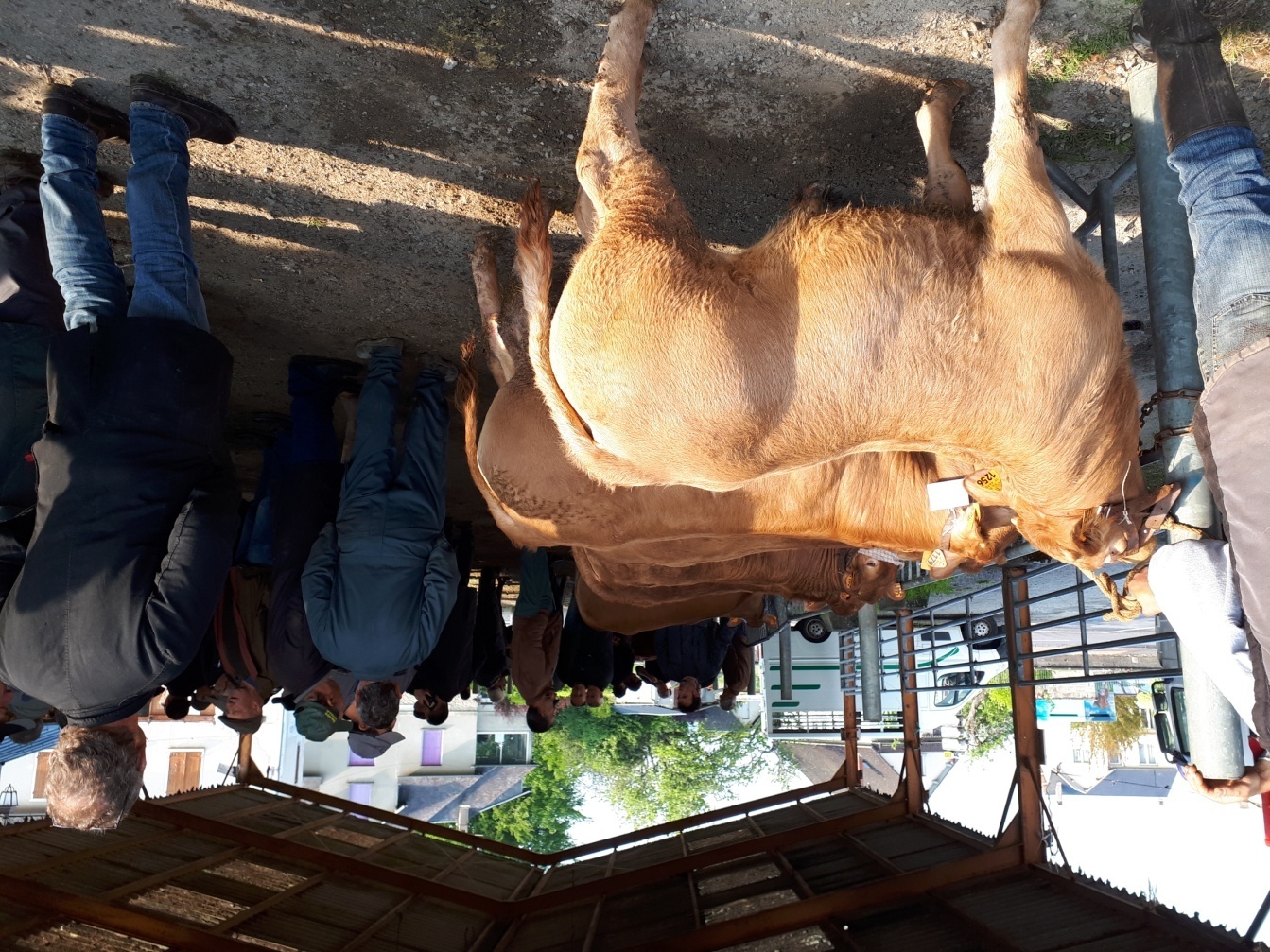 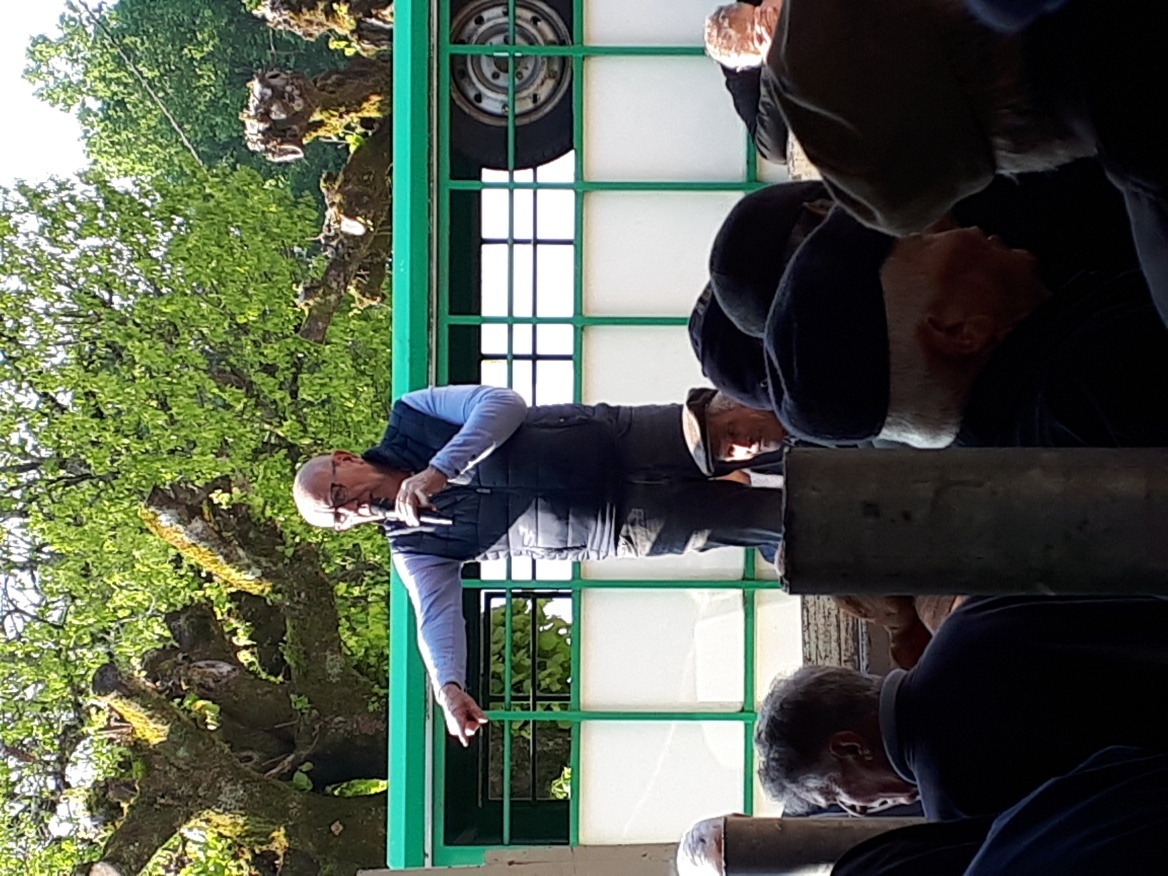 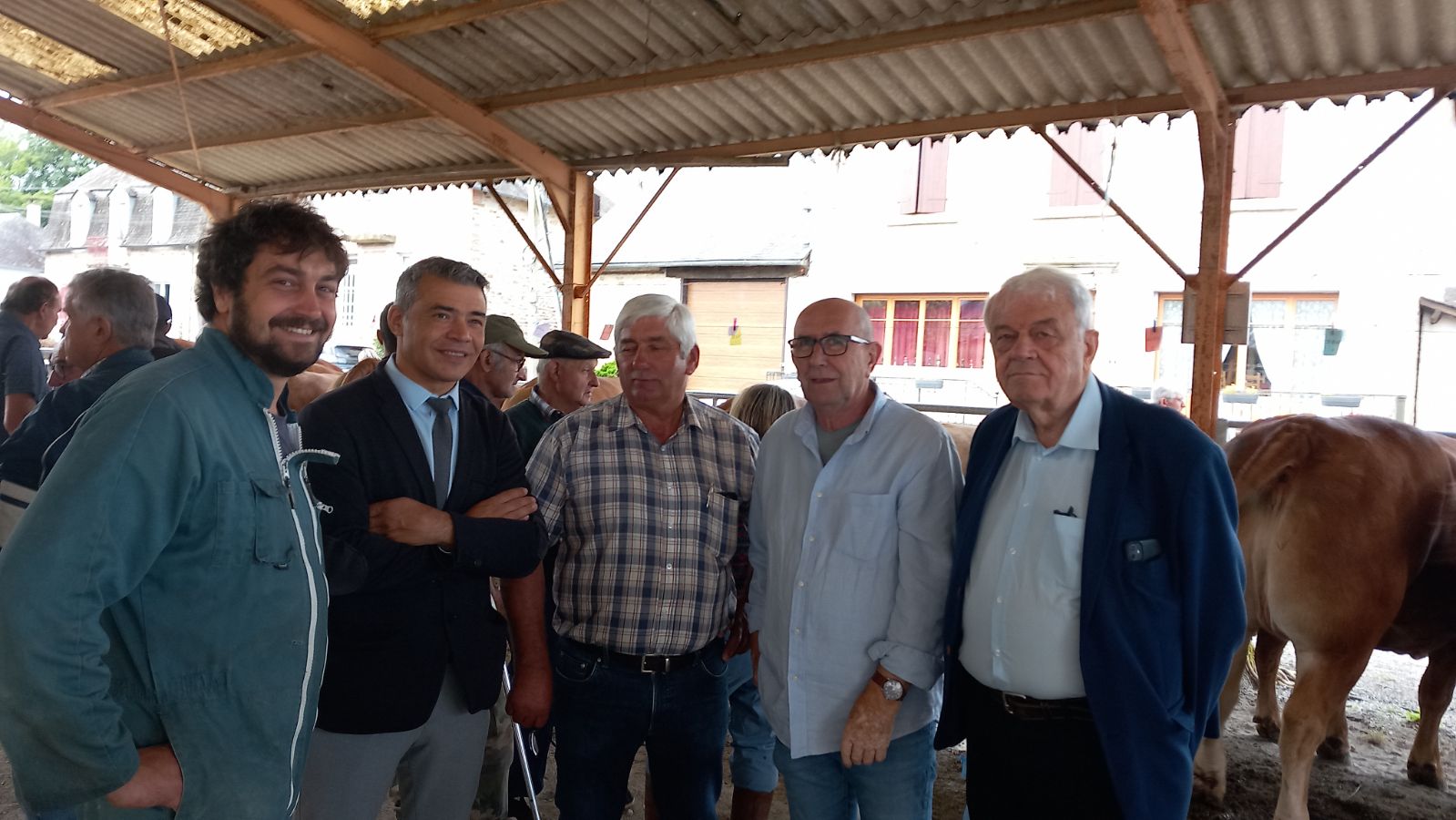 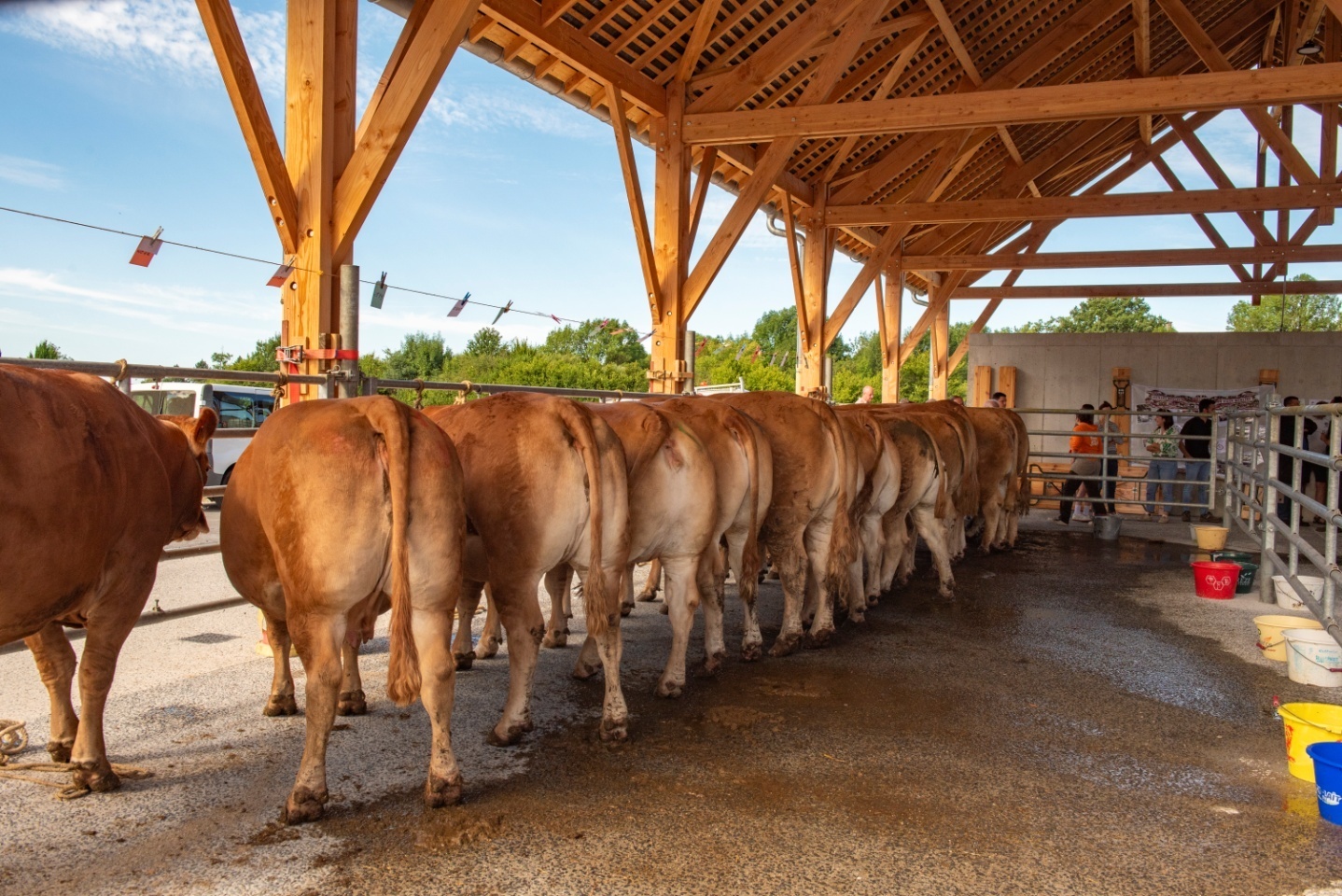 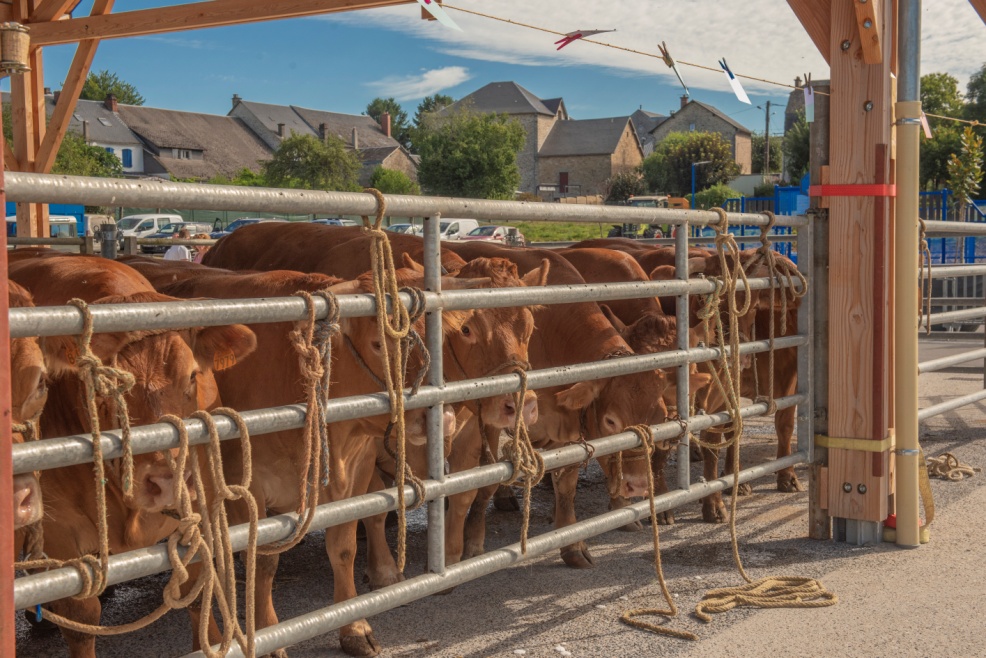 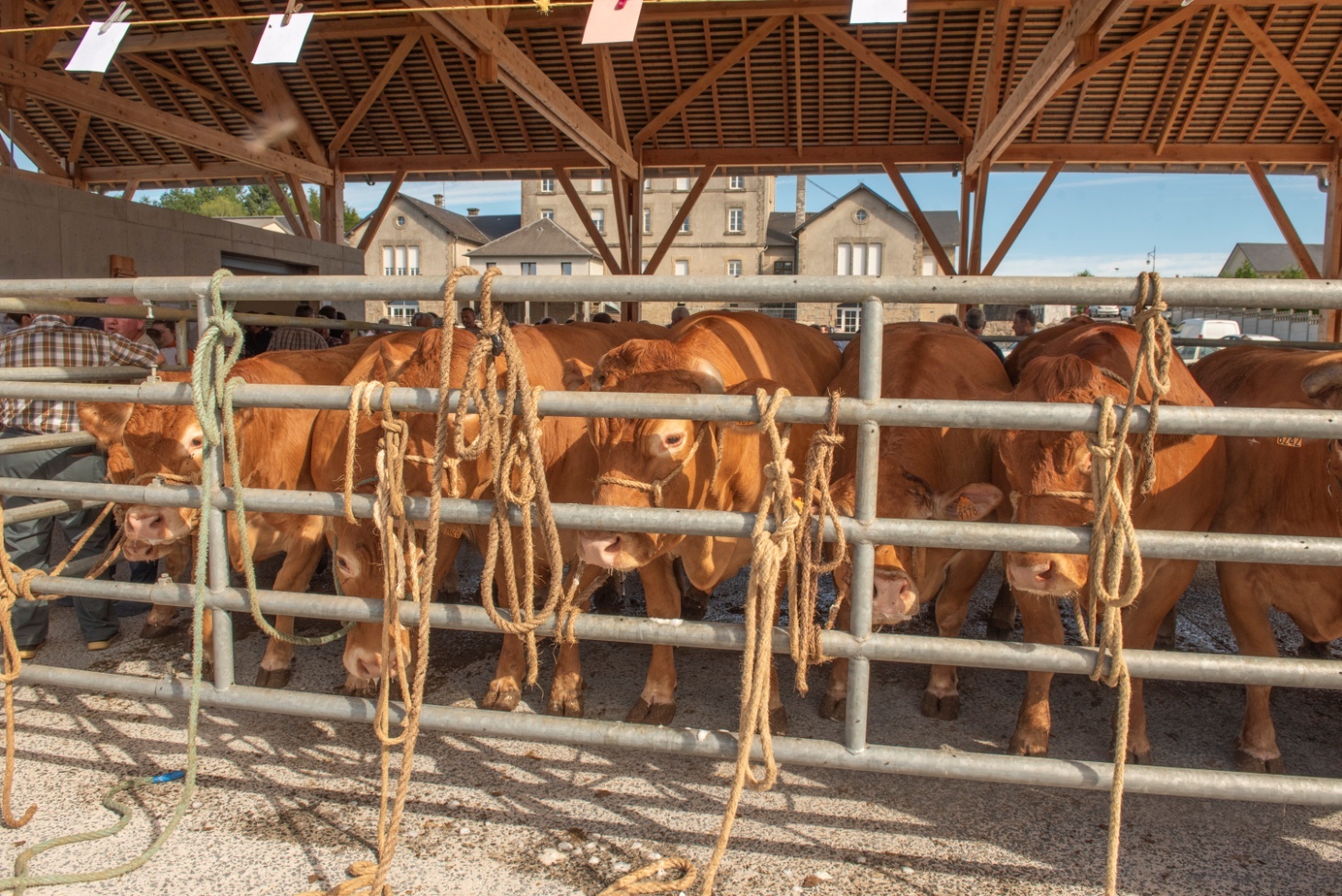 Evolution de la collecte des déchets
À terme uniquement PAV (Point d’Apport Volontaire)
6 PAV complets (OM, verre, emballage et papier)
4 PAV simples (OM et emballages)
Carte des emplacements disponible en mairie
Calendrier de mise en œuvre retardé :
2025 : mise en place des PAV et distribution des cartes d’accès pour les ordures ménagères.
2026 année de collecte de données par Tulle pour évaluation de la TEOMI (taxe enlèvement des ordures ménagères incitative)
2027 paiement de la TEOM (taxe enlèvement ordures ménagères) et réception de la facture pédagogique non facturée.
2028 première année de facturation réelle
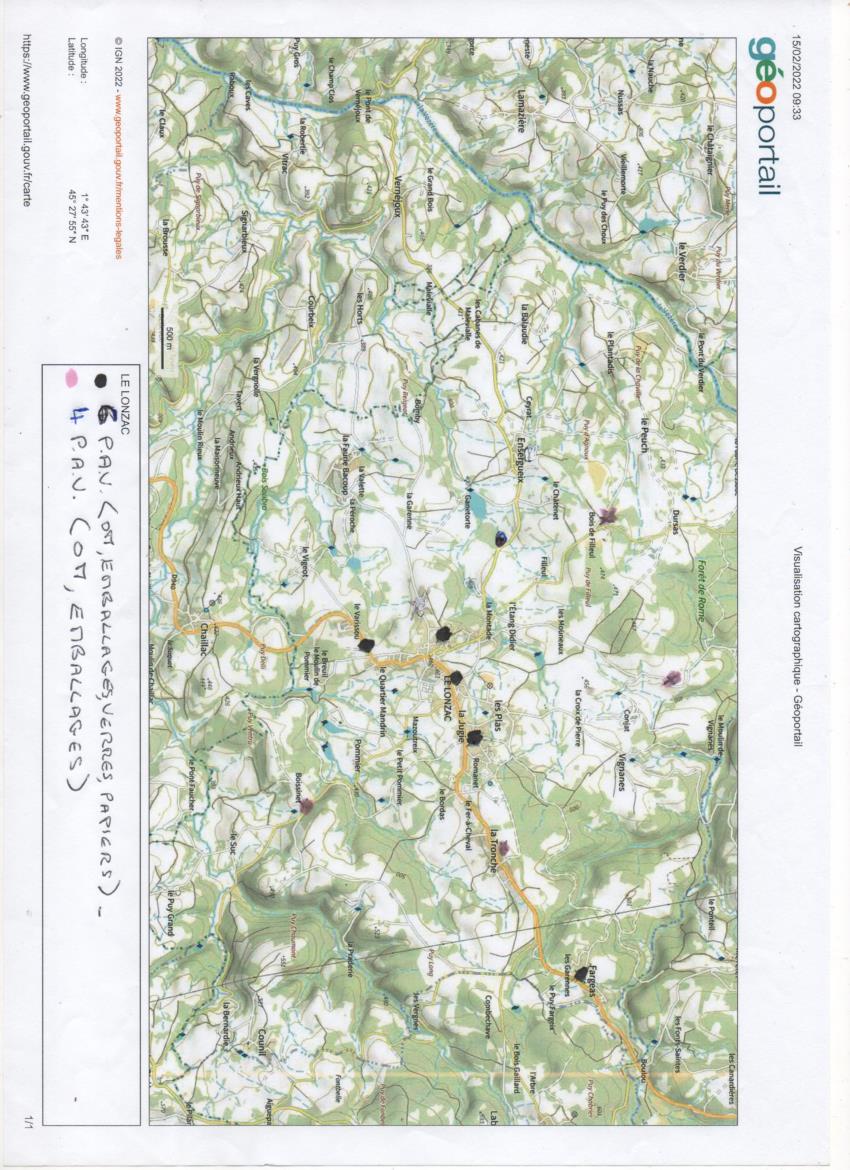 Travaux sur réseau eau potable
Remplacement de la vieille conduite entre le réservoir des Canardières et celui du Fer à Cheval, ainsi que la reprise des branchements et des petites antennes raccordés sur cette section
Cheminement presque exclusivement sur le domaine public
MOE : Impact Conseil
Entreprises : EHTP, SAS CORVISIER et NGE Routes
6 mois de travaux environ
Coût de l’opération : environ 970 000 €
Tarifs eau et assainissement pour 2025
Eau
Dernière année de lissage des tarifs pour toutes les communes du Syndicat
Abonnement : 100 €  HT
Prix au M3 : 1,80 € HT
Montant d’une facture de 120 M3 : 362 € / an
Assainissement
Besoins en investissement : 4,7 M€ par an en moyenne entre 2024 et 2030
Abonnement : 69,64 € (61,93 € en 2024)
Prix au M3 : 1,58 € (1,32 € en 2024)
Coté Culture : la médiathèque est toujours à votre service
En 2024 nous avons comptabilisé plus de 2 800 passages de lecteurs
Un réseau donnant accès à un fond documentaire inépuisable
Beaucoup d’animations pour petits et grands
Un partenariat soutenu avec l’école du Lonzac
Des horaires larges (5 créneaux de 3 heures par semaine)
L’ association LonzaCulture "recrute" toujours de nouveaux bénévoles.
Actualités du moment
Recensement du 16 janvier au 15 février
Maison médicale (recherche médecin et dentiste)
Réalisation du PLU
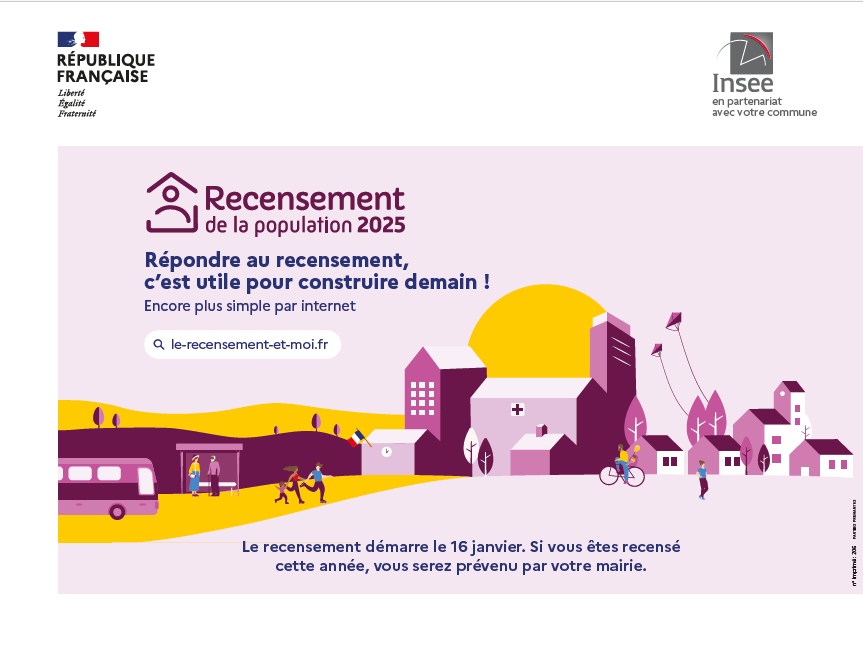 Recensement 2025
Information des habitants entre le 2 et le 9 janvier (courrier BàL)
Recensement du 16 janvier au 15 février 2025
Deux agents recenseurs à la rencontre des habitants
Le recensement est obligatoire, confidentiel et déclaratif
Permet de calculer la contribution de l’état au budget de la commune (DGF)
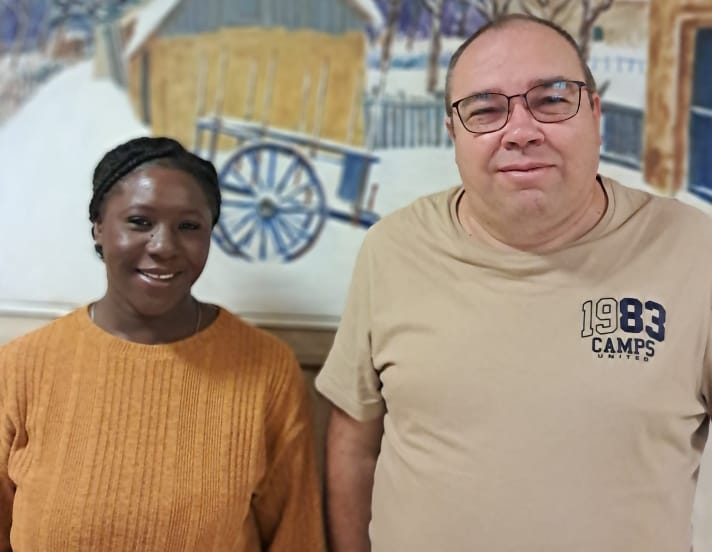 Dyita SACKO et Jean-Michel DROMARD
Maison Médicale
Départ sans préavis et avant la fin de son contrat du médecin du Lonzac
Recherche active d’un nouveau médecin
Quelques pistes à l’étude
PLU : Plan Local d’Urbanisme
Indispensable pour continuer à développer la commune
Plus de service de l’état pour étudier les demandes de Permis de Construire
Processus complexe et long : contrat avec le Bureau d’Etudes DEJANTE et RURAL CONCEPT
Plusieurs séances de travail déjà réalisées :
Etude population et habitat
Rencontre des agriculteurs
Etude environnementale
Population informée, concertée et impliquée
Projets à court et moyen terme
Création de logements dans le nouveau quartier
Implantation d’une structure de l’APAJH au Varissou
Renouvellement des jeux pour enfants dans la cour d’école et vers le City-stade
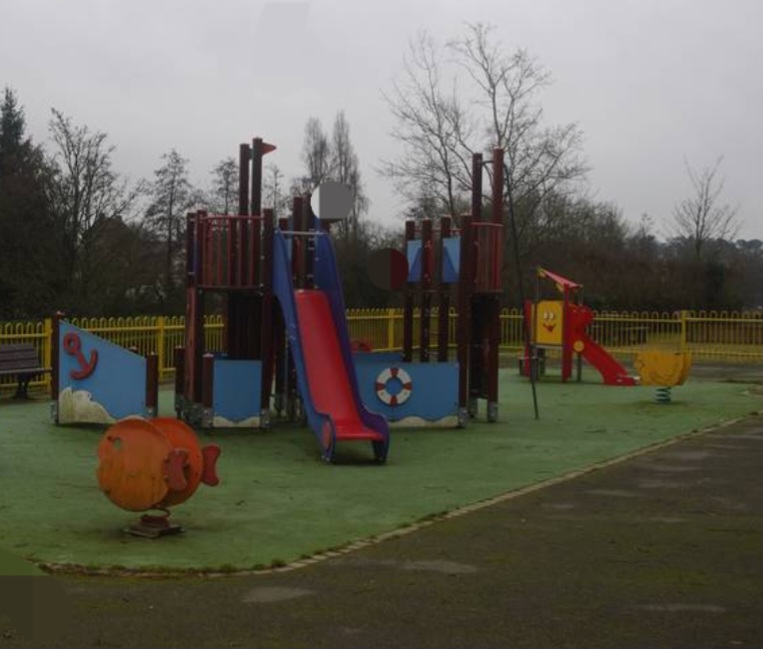 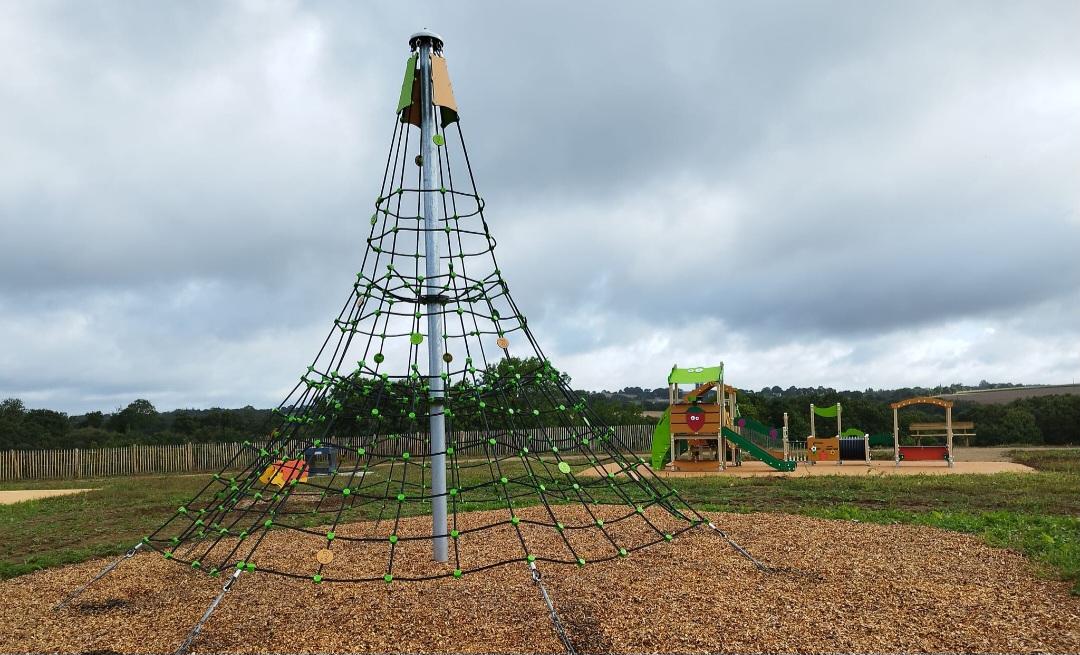 Question / RéponsesLa parole est à vous